1
IBD PART 1
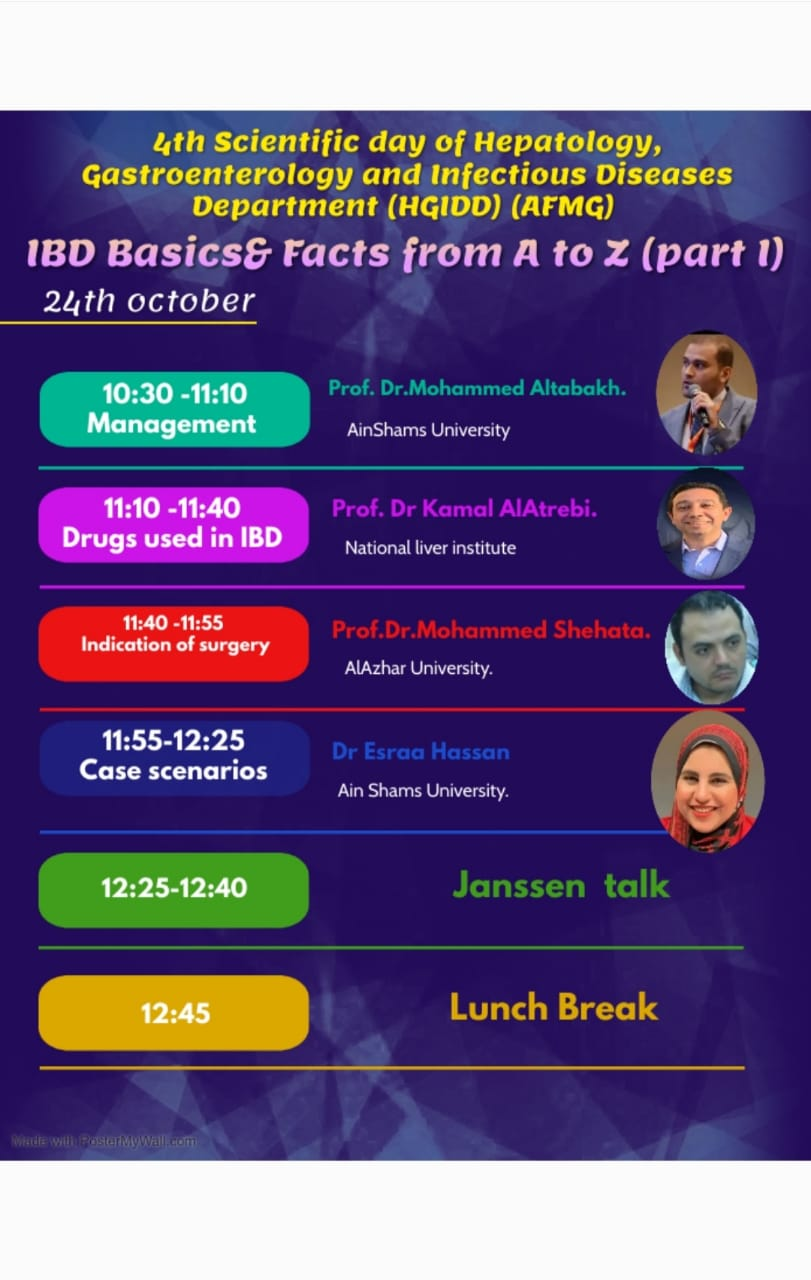 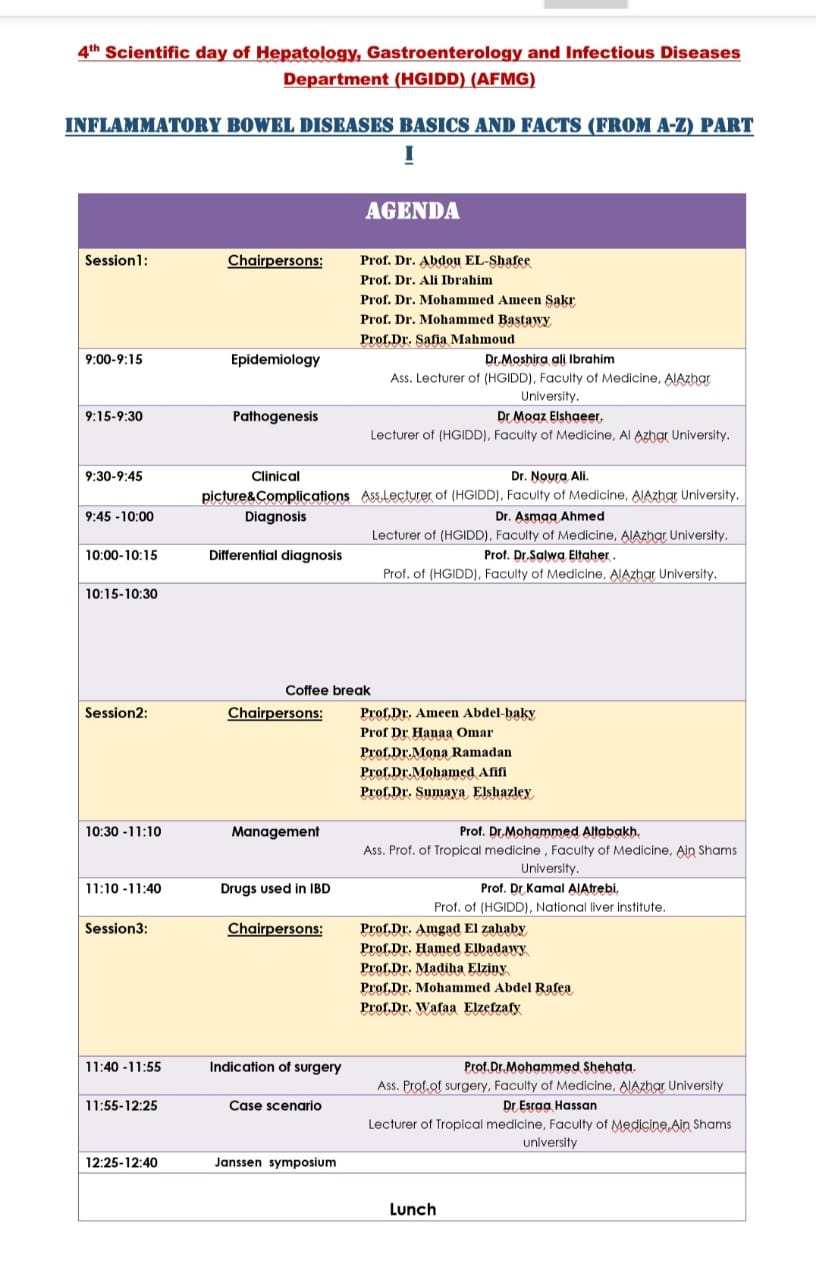 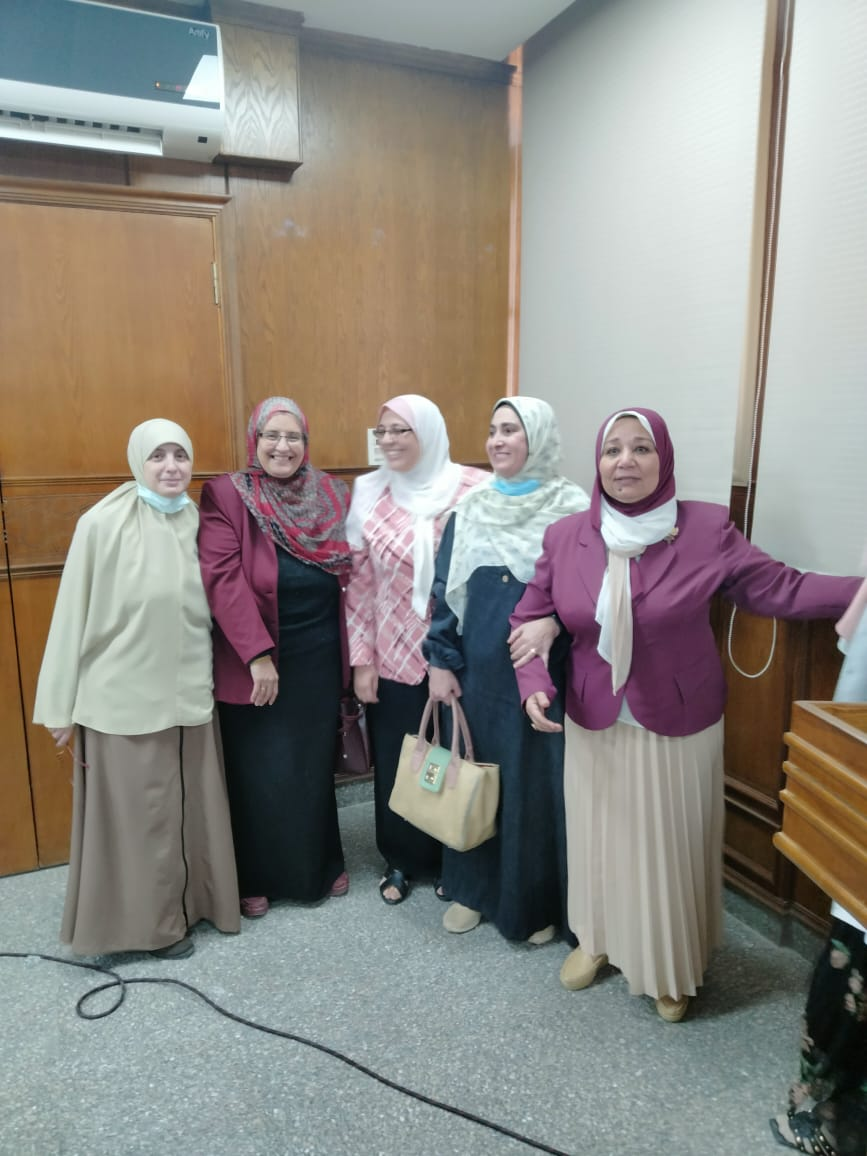 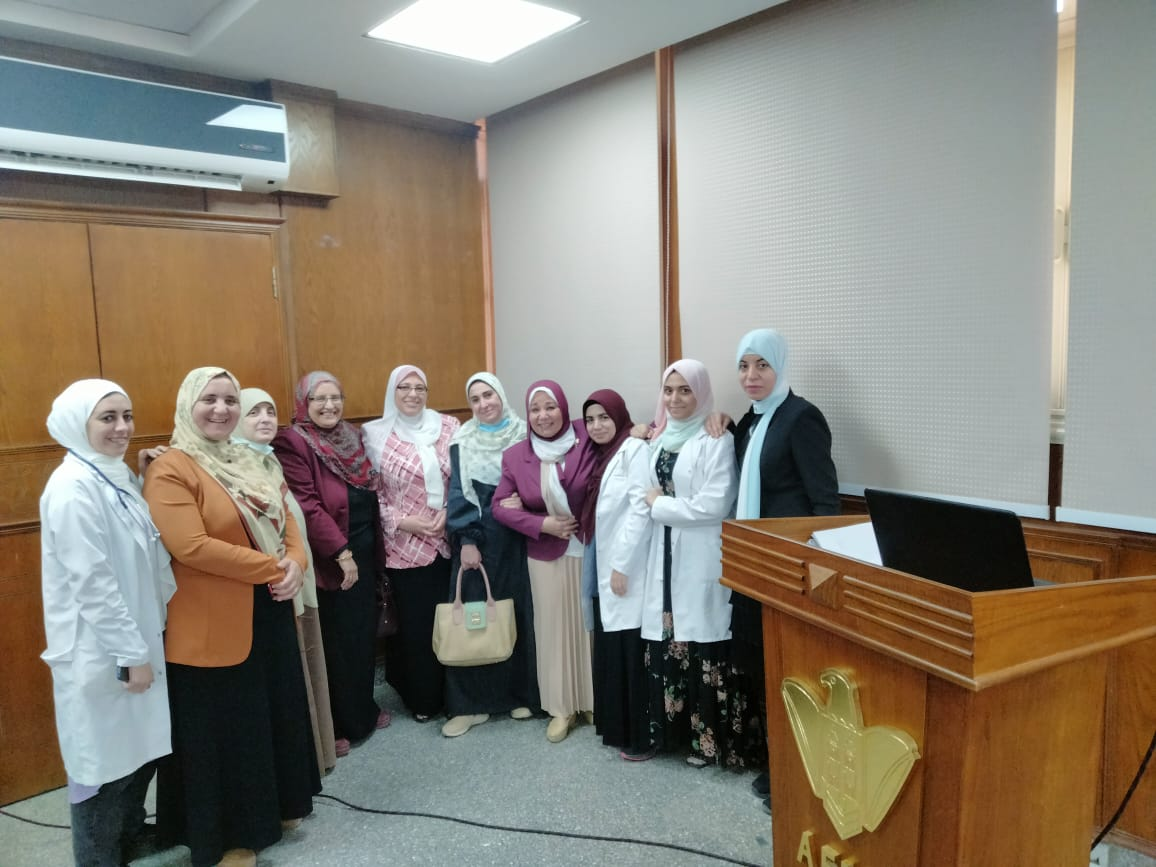 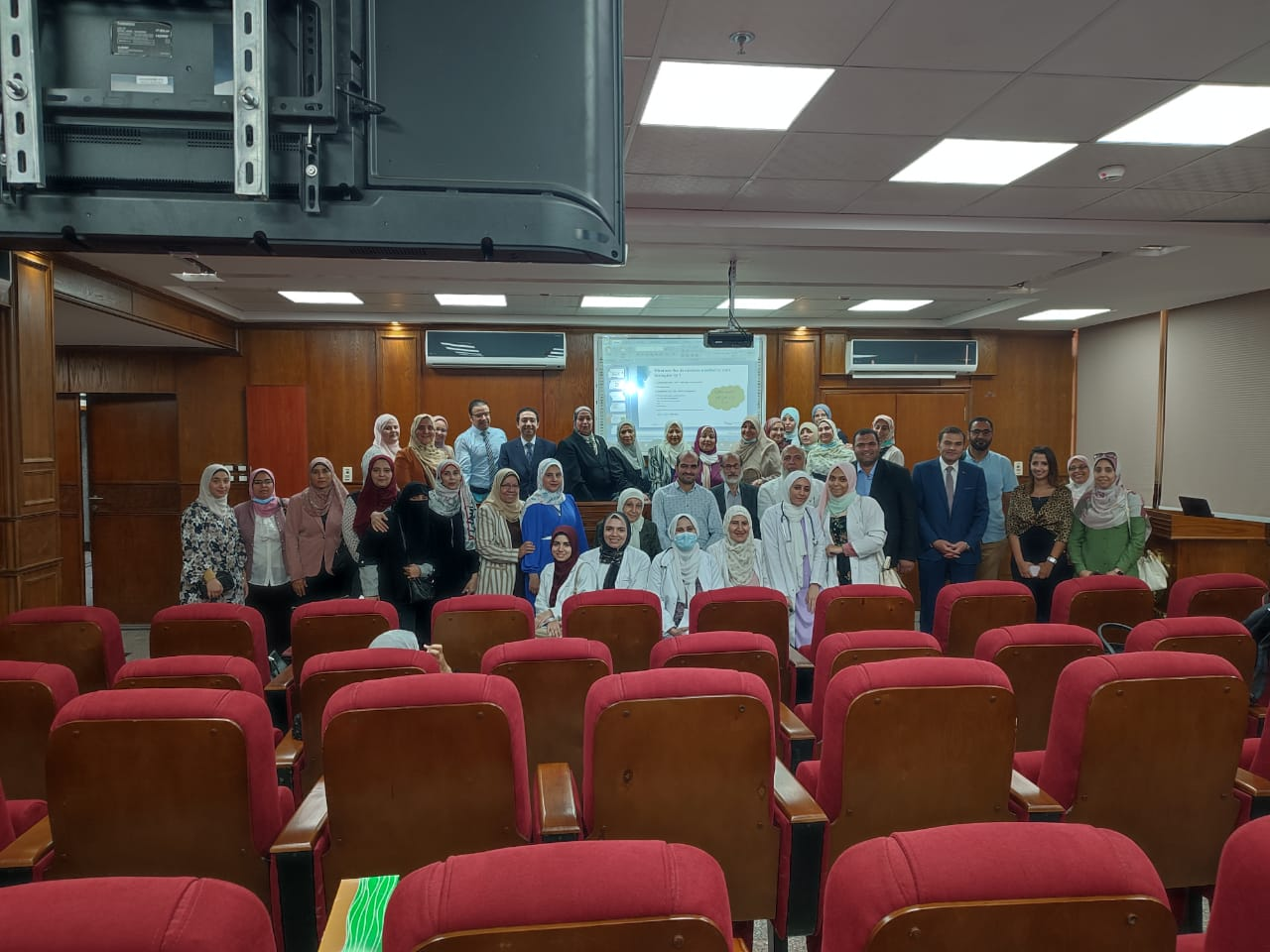 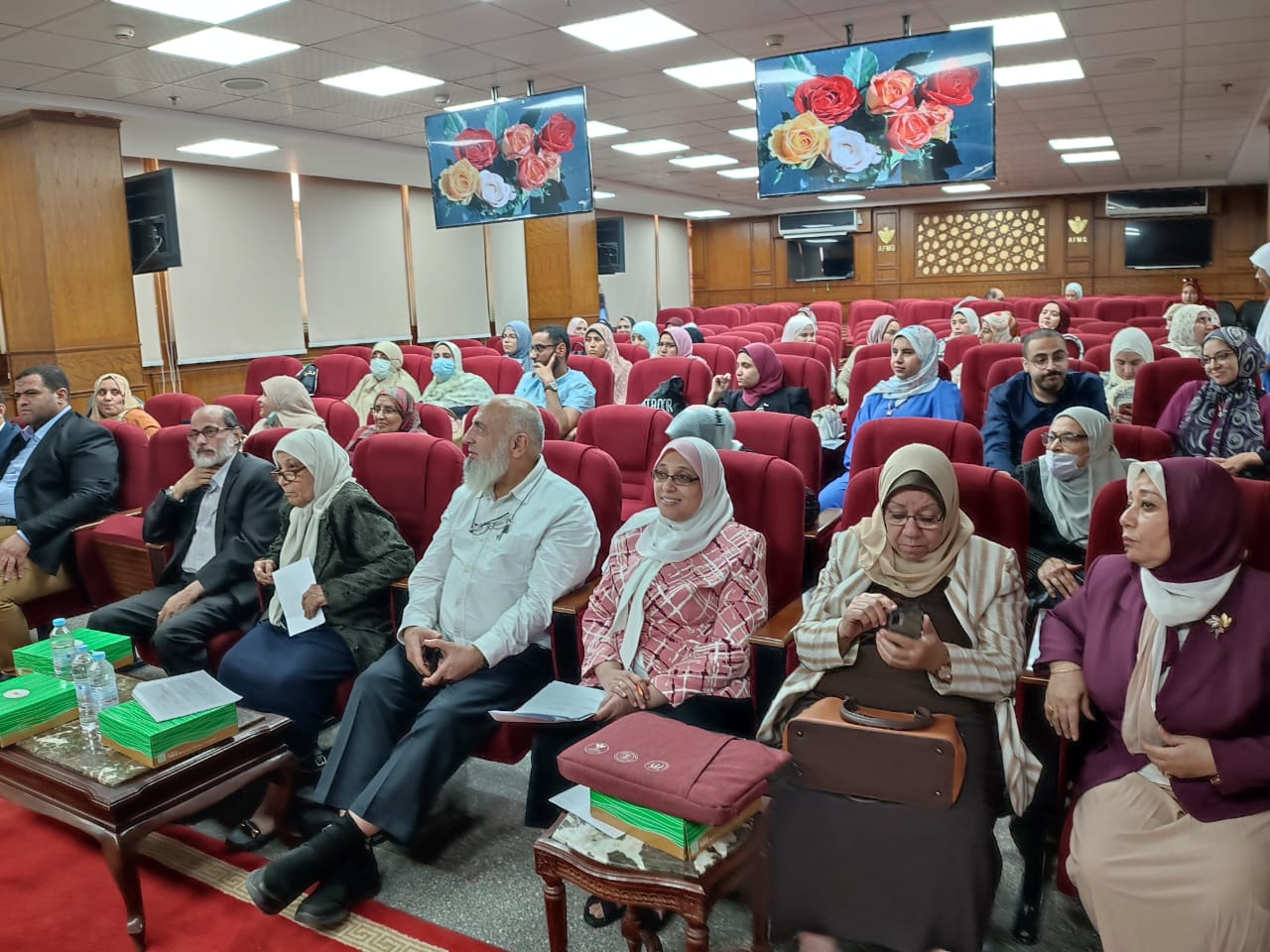 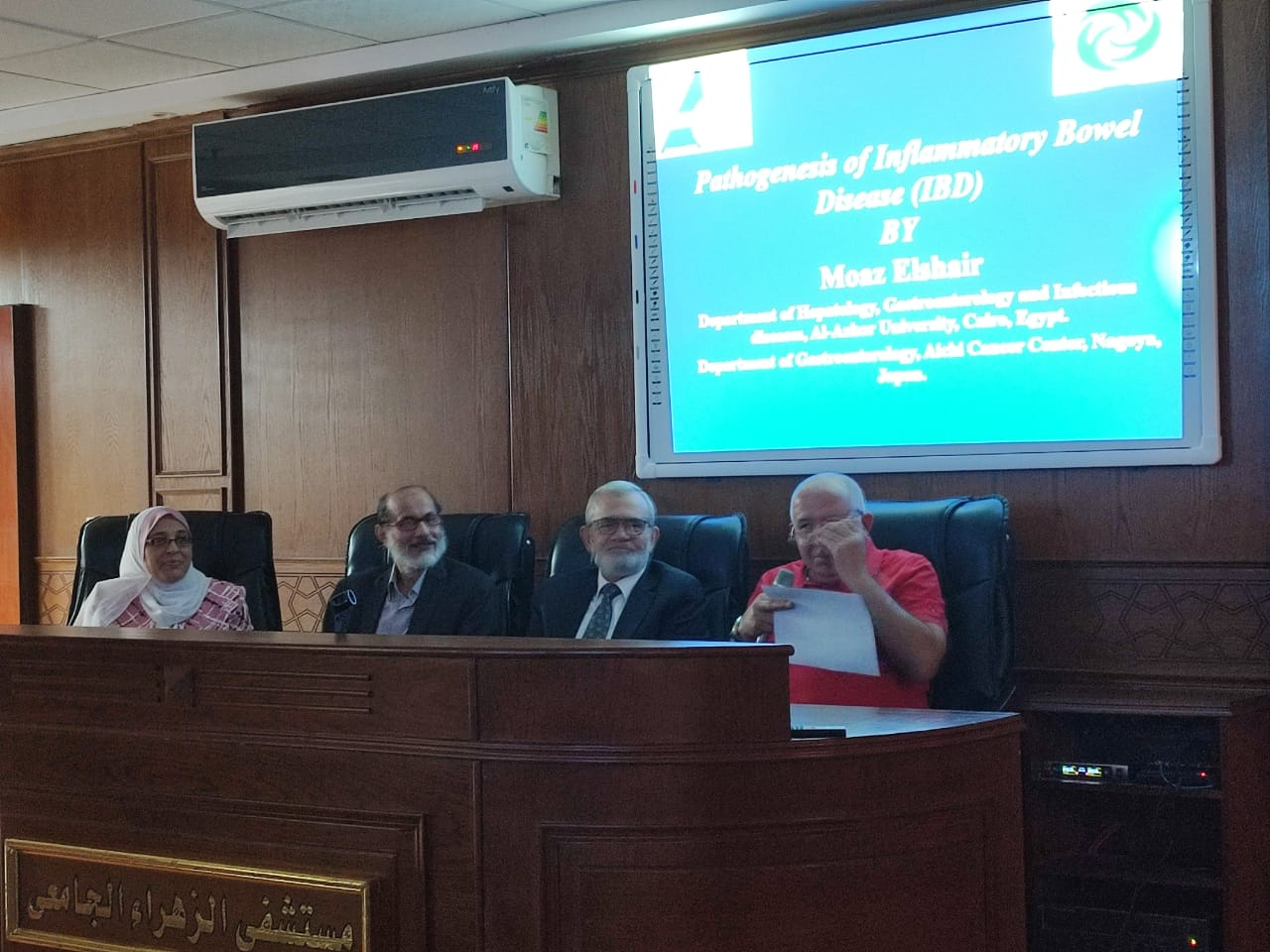 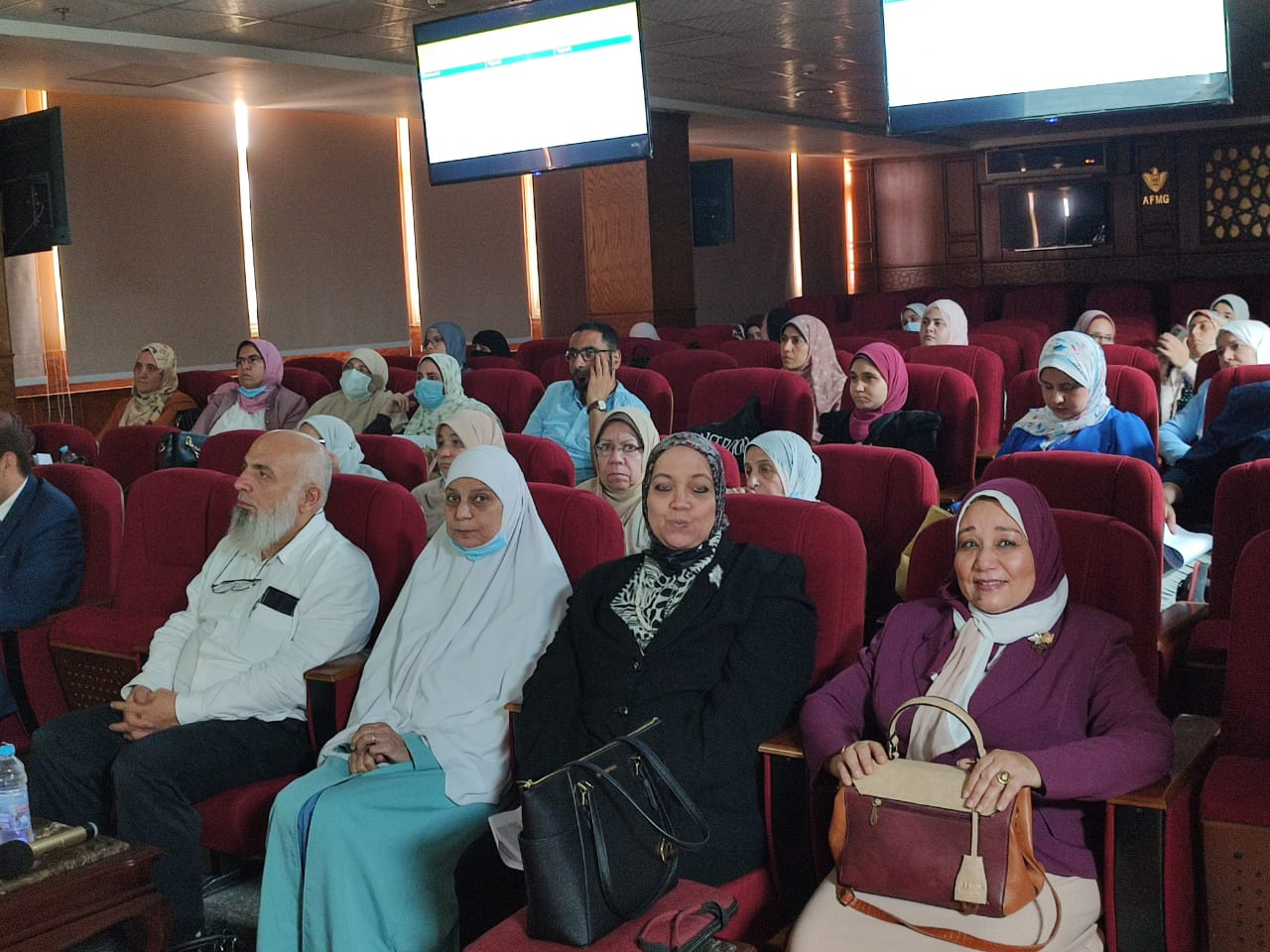 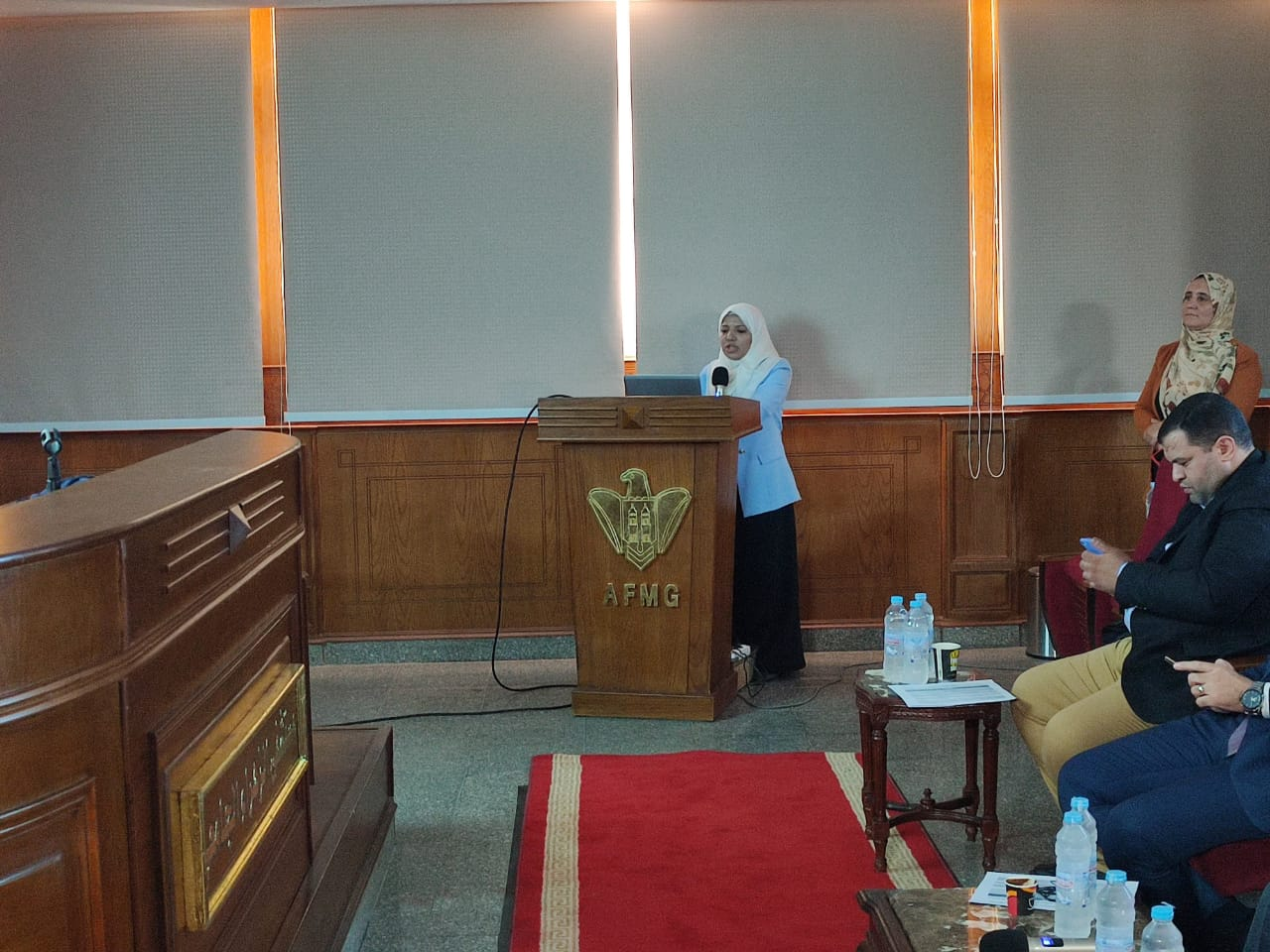 تم عمل يوم علمي  PART 1عن القولون التقرحي يوم 24-10-2022 بحضور اساتذه من قسم الكبد والجهاز الهضمي بنين وبنات ومعهد الكبد القومي وجامعه عين شمس 
كما اعطاء محاضرات بمختلف العنواين وشارك من القسم كلا من اد سلوي الطاهر استاذ بقسم الكبد والجهاز الهضمي والامراض المعديه و دمشيره علي مدرس مساعد بالقسم  بالقاء محاضرتين  
 كما تم تكريم عدد من الاساتذه منهم اد محمد عامر عفيفي استاذ الكبد والجهاز الهضمي بنين ازهر واد محمد امين عبدالباقي استاذ بمعهد الكبد وادمحمد صقر استاذ الامراض المتوطنه طب عين شمس ودمعاذ الشاعر مدرس الكبد والجهاز الهضمي فرع بنين
2
IBD PART 2
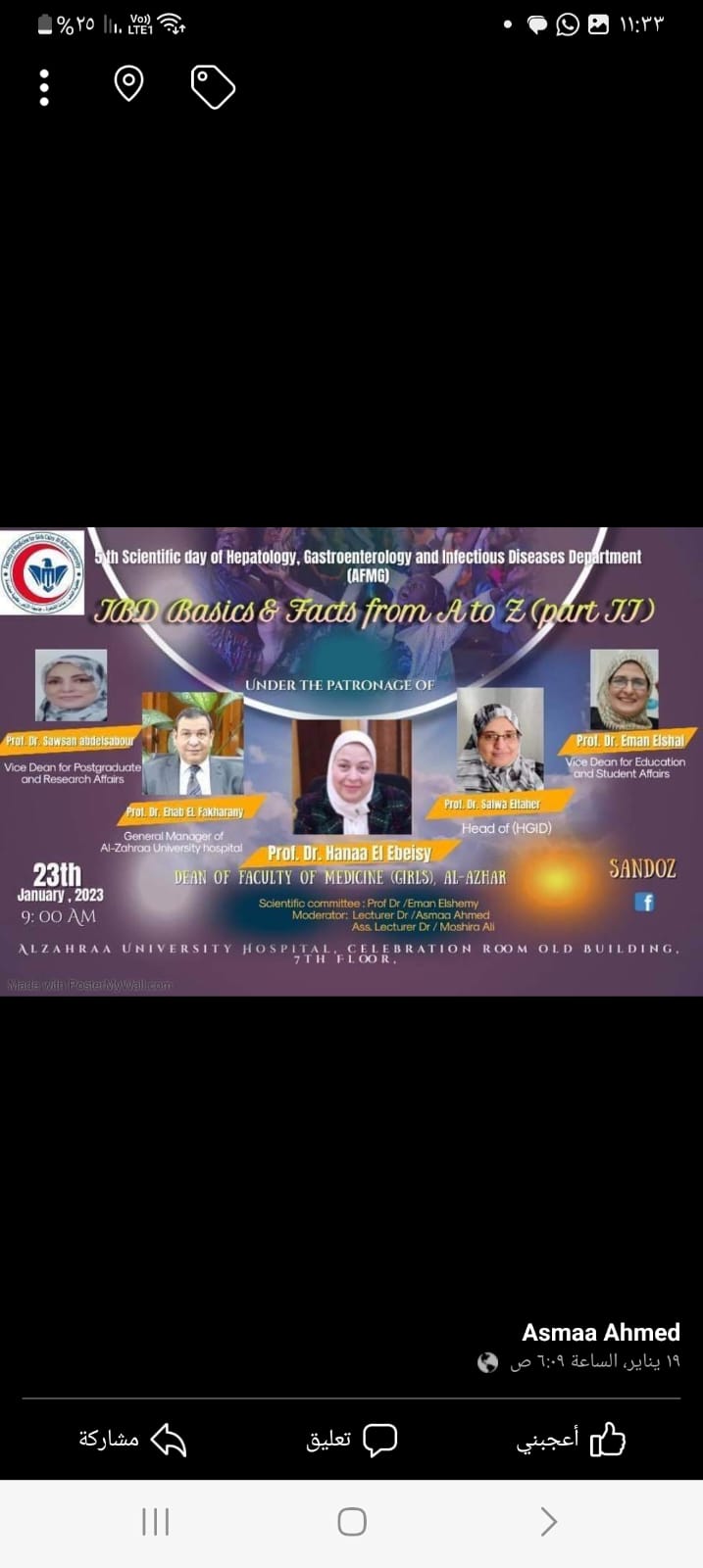 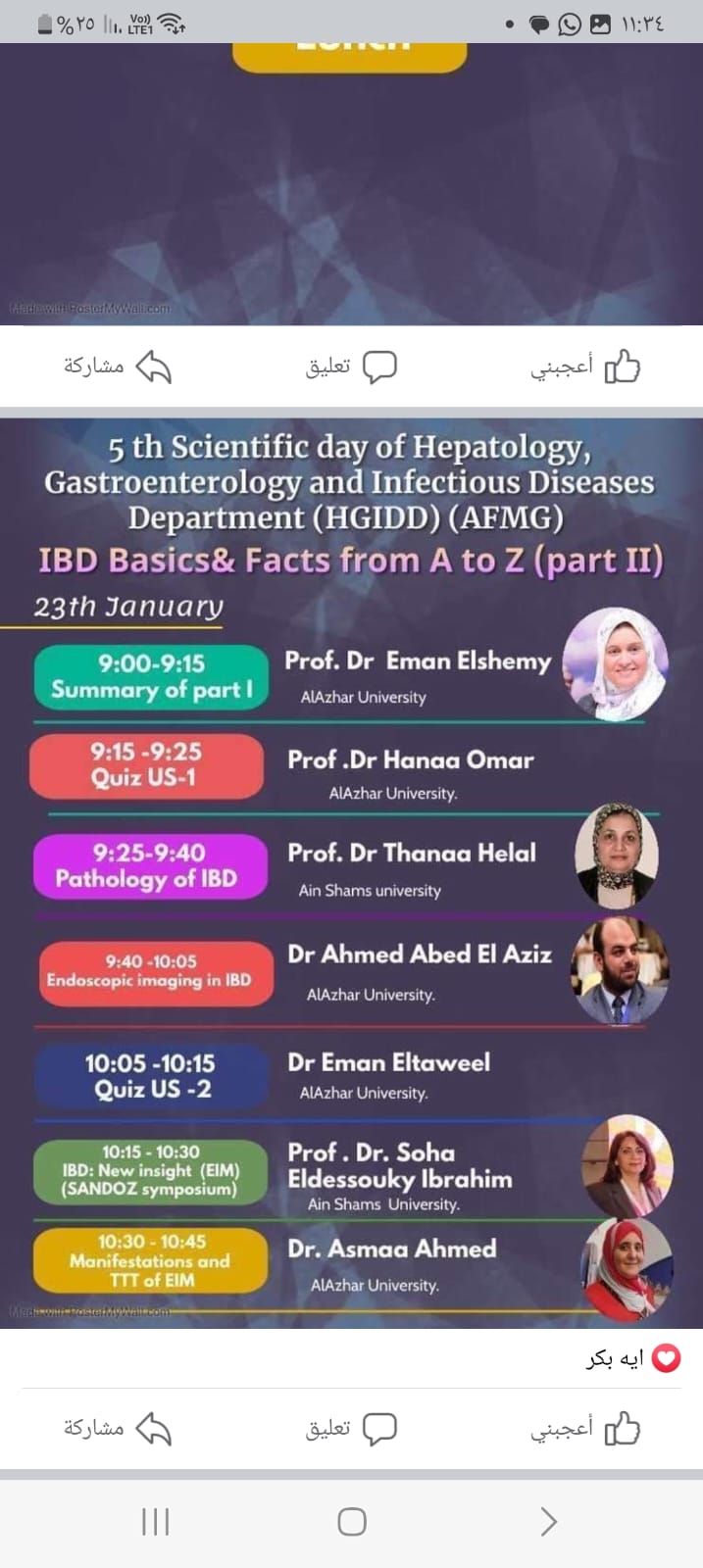 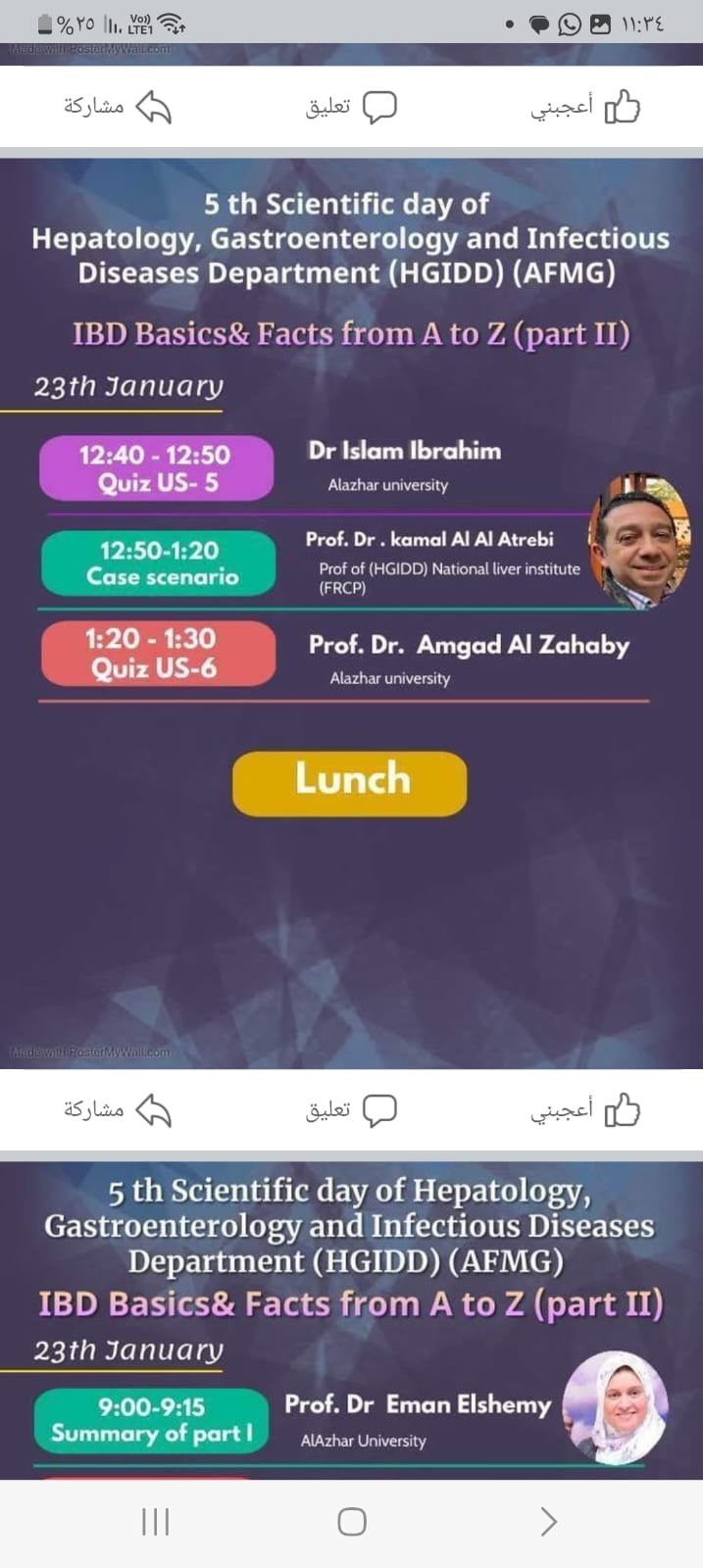 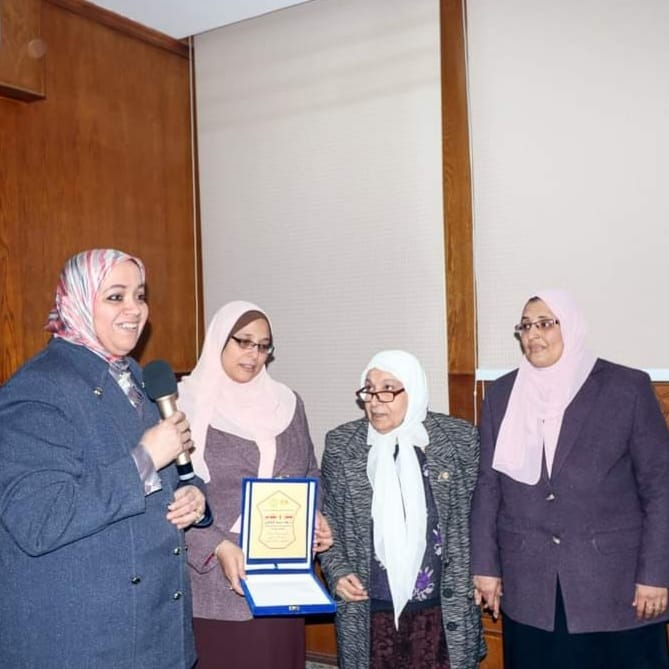 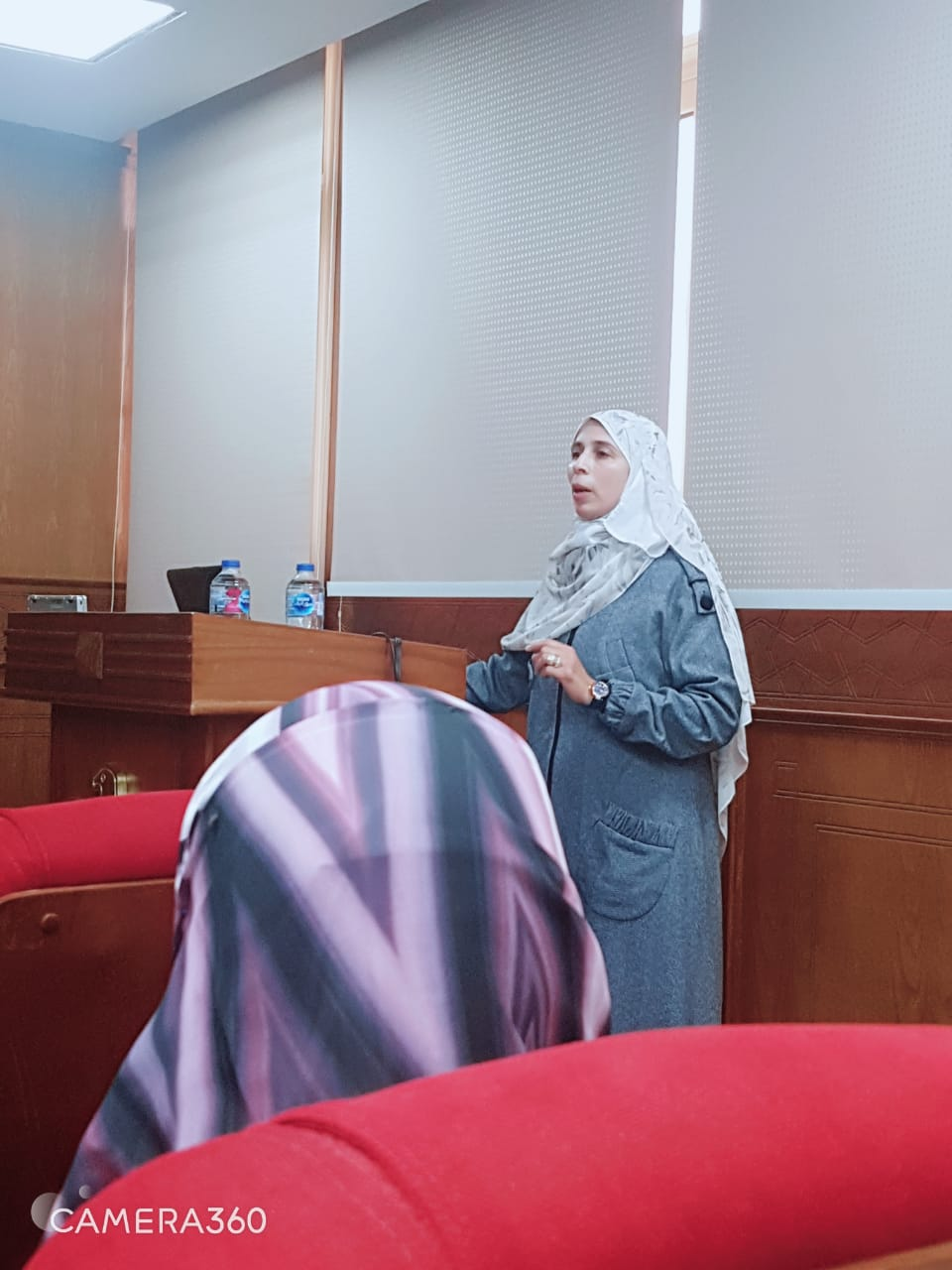 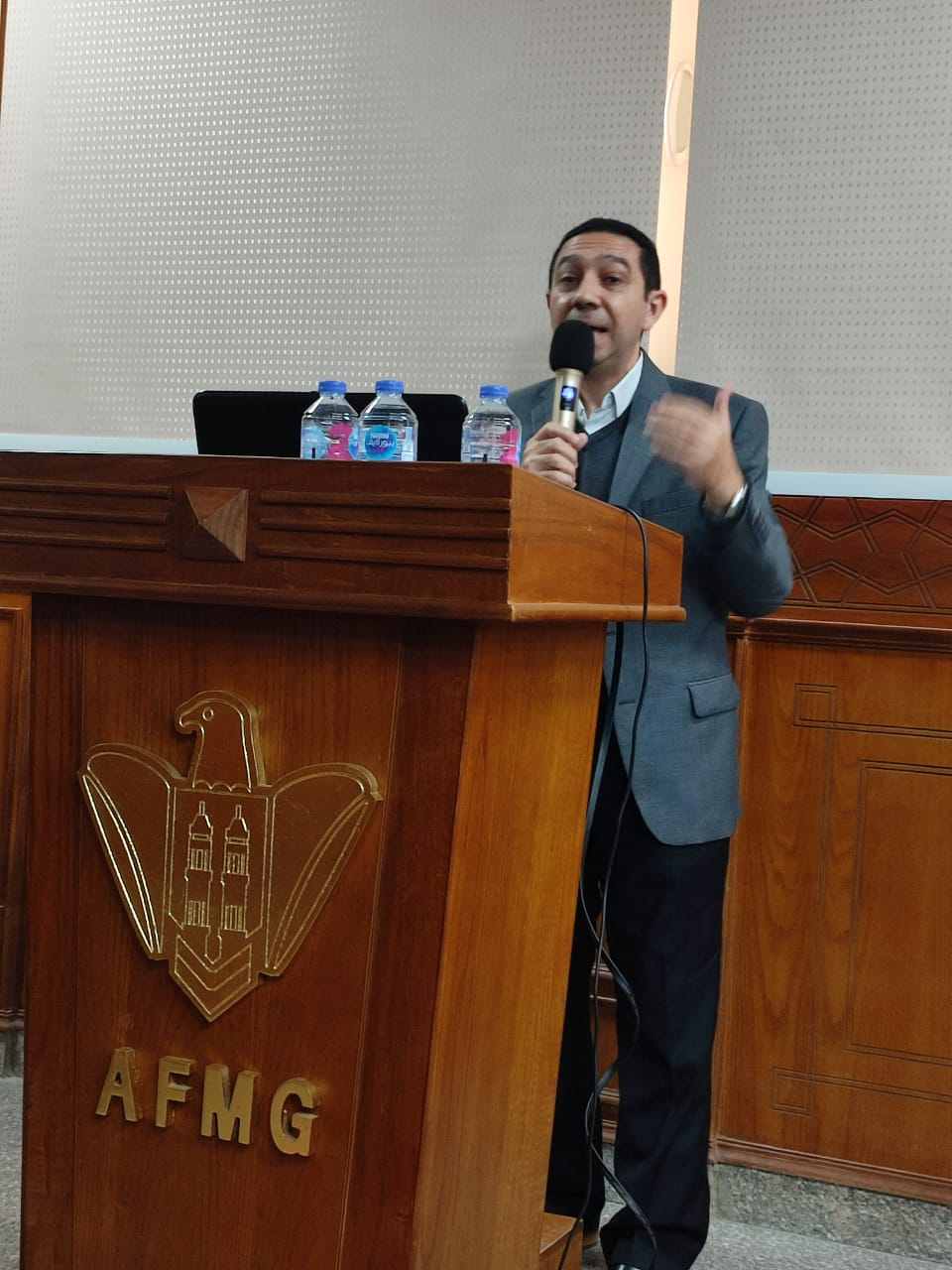 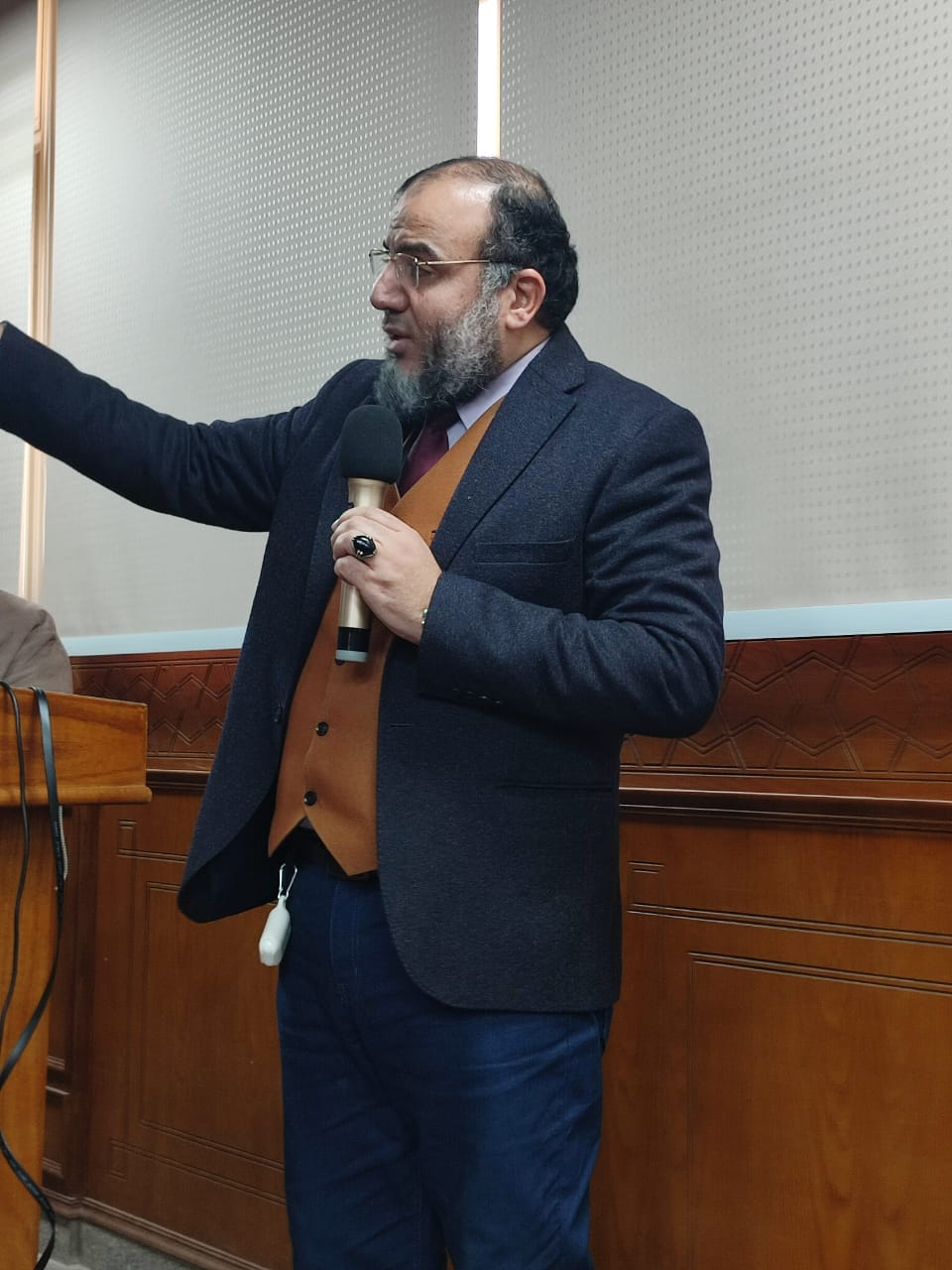 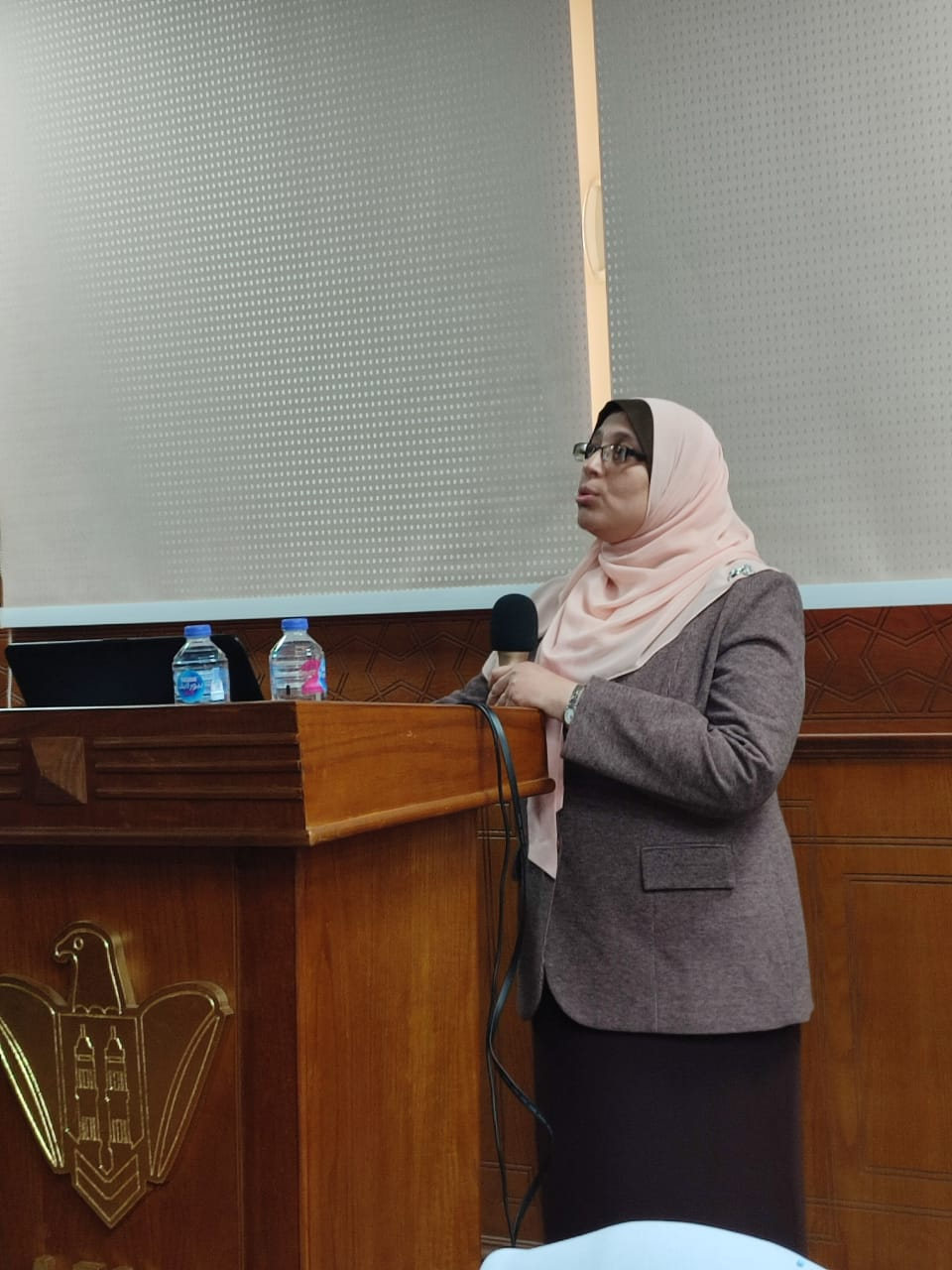 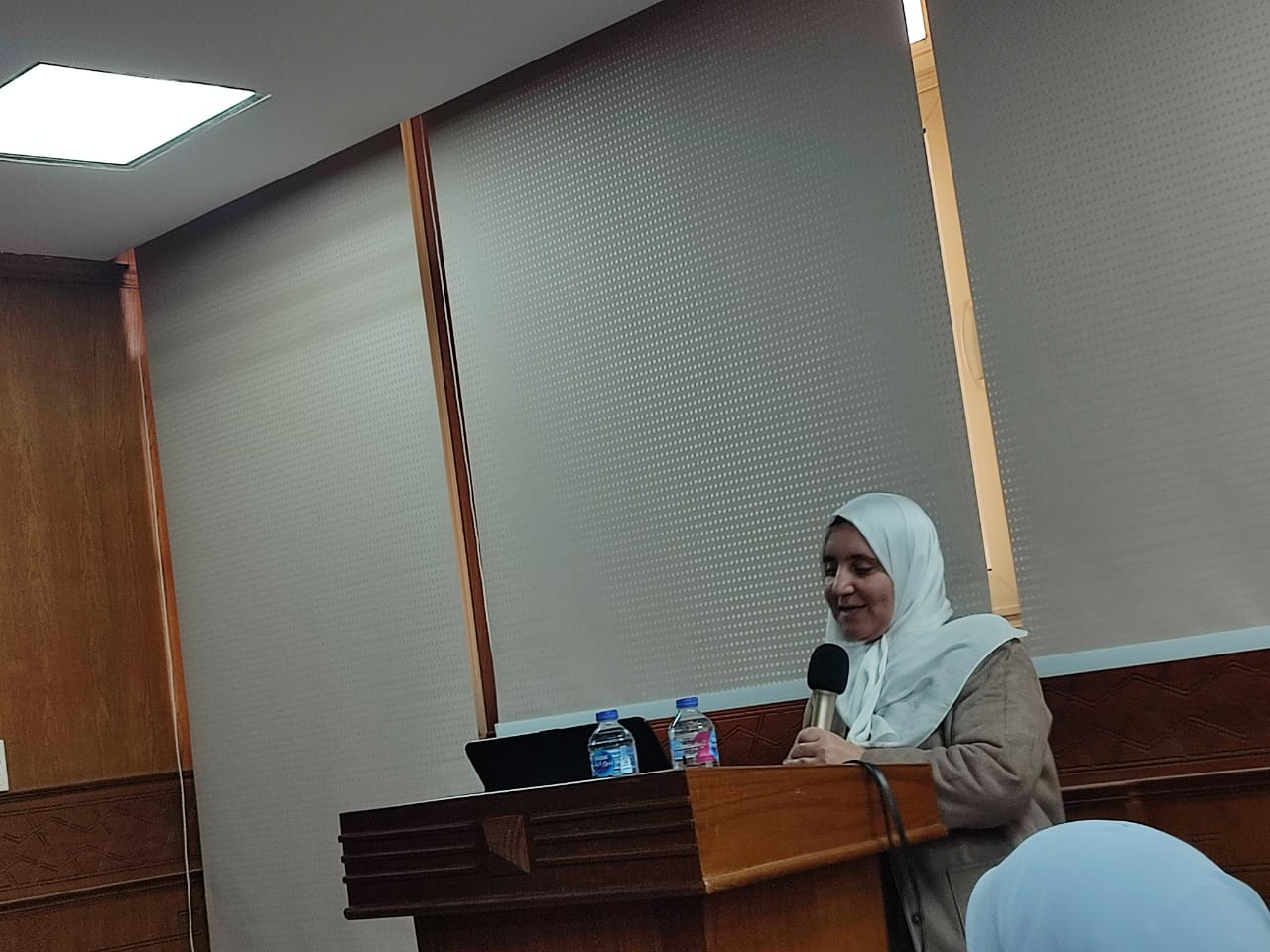 تم عمل يوم علمي PART 2 عن القولون التقرحي يوم 24-10-2022 بحضور اساتذه من قسم الكبد والجهاز الهضمي بنين وبنات ومعهد الكبد القومي وجامعه عين شمس
كما حضر اساتذه من القصر العيني وجامعه حلوان   
كما اعطاء محاضرات بمختلف العنواين وشارك من القسم كلا من اد هناء عمراستاذ بقسم الكبد والجهاز الهضمي والامراض المعديه و اد وفاء الزفزافي استاذ بالقسم و ايمان الشيمي استاذ بالقسم  ودالشيماء مسعد وداسماء احمد مدرسين بالقسم و دساره فؤاد ودايمان الطويل مدرسين مساعدين بالقسم 
 كما تم تكريم عدد من الاساتذه منهم اد سلوي الطاهر استاذ الكبد والجهاز الهضمي  واد وفاء الزفزافي استاذ بالقسم
3
FIBROSCAN TIPS AND TRICKS WORKSHOP
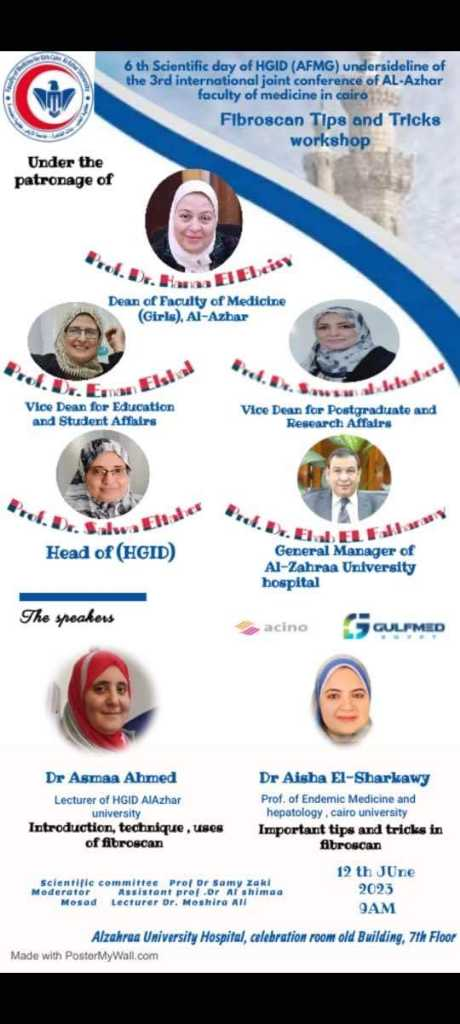 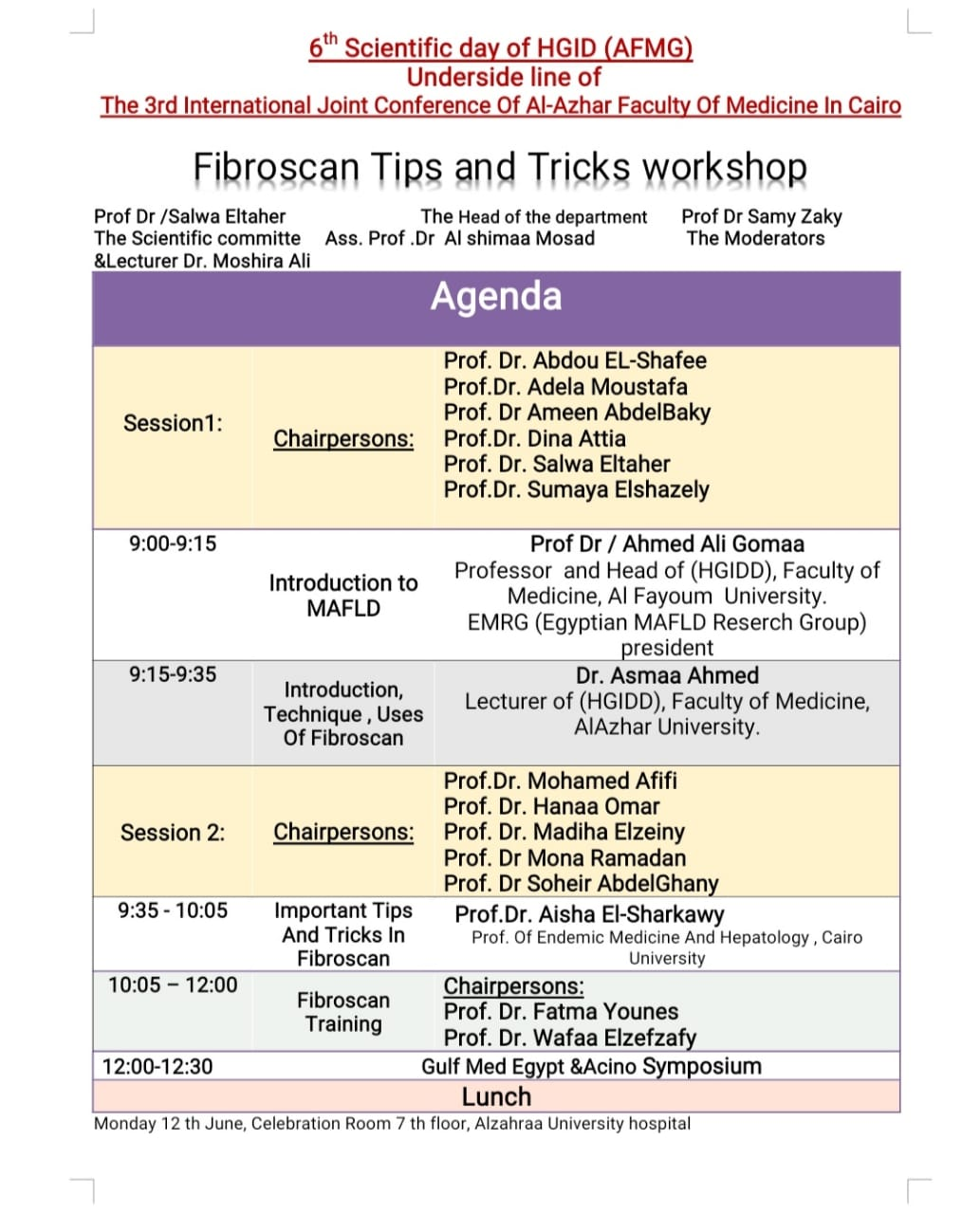 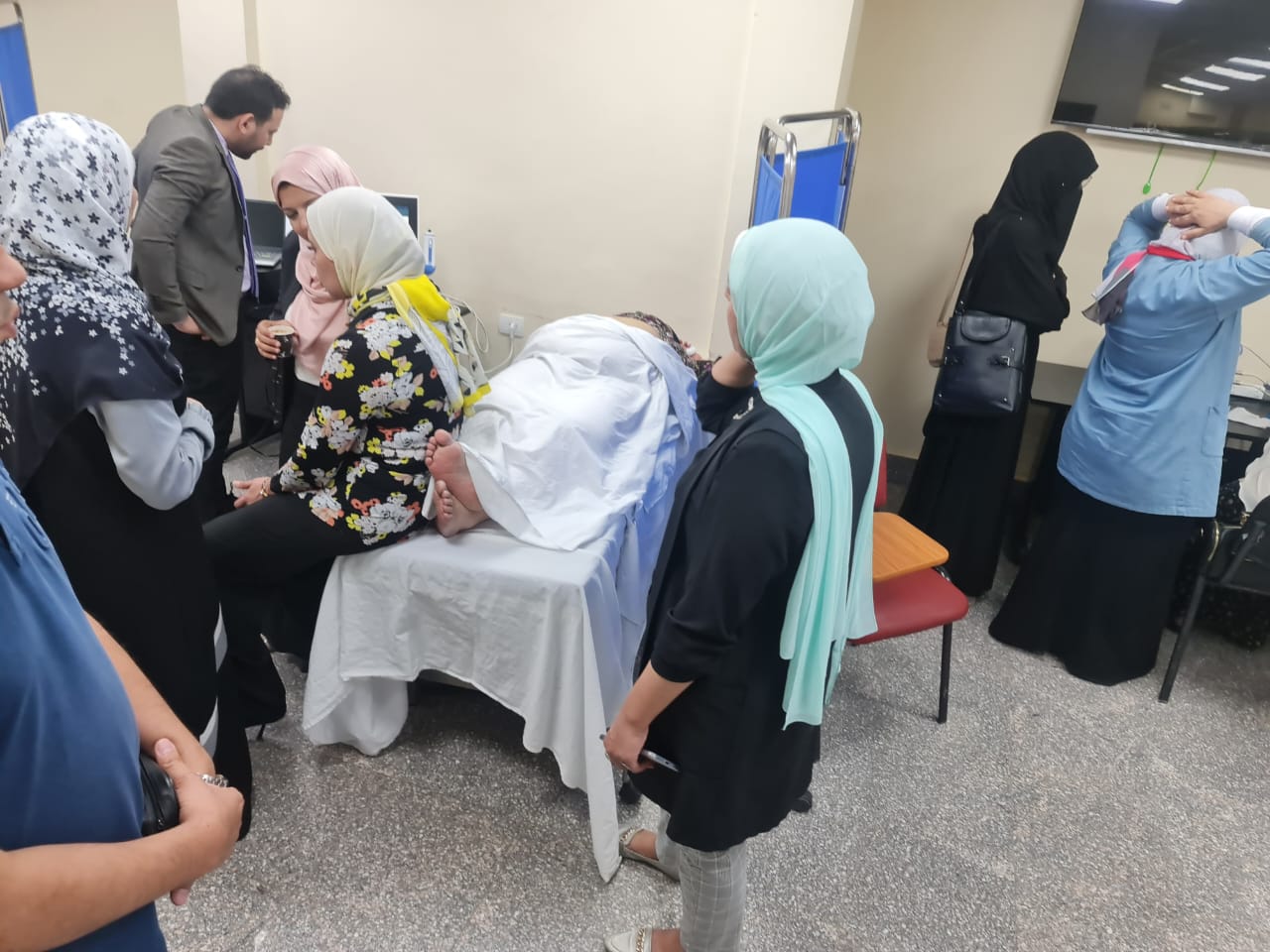 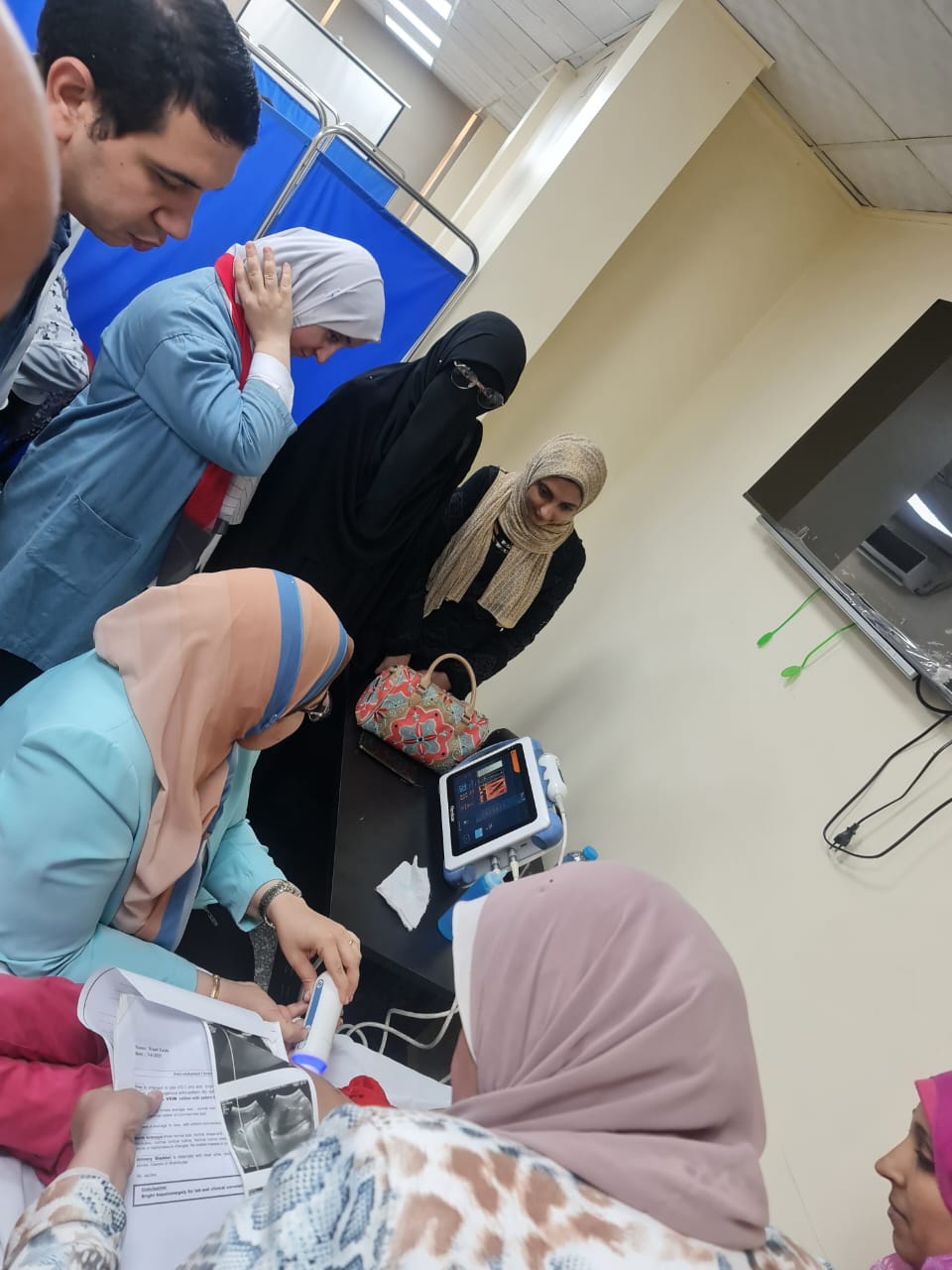 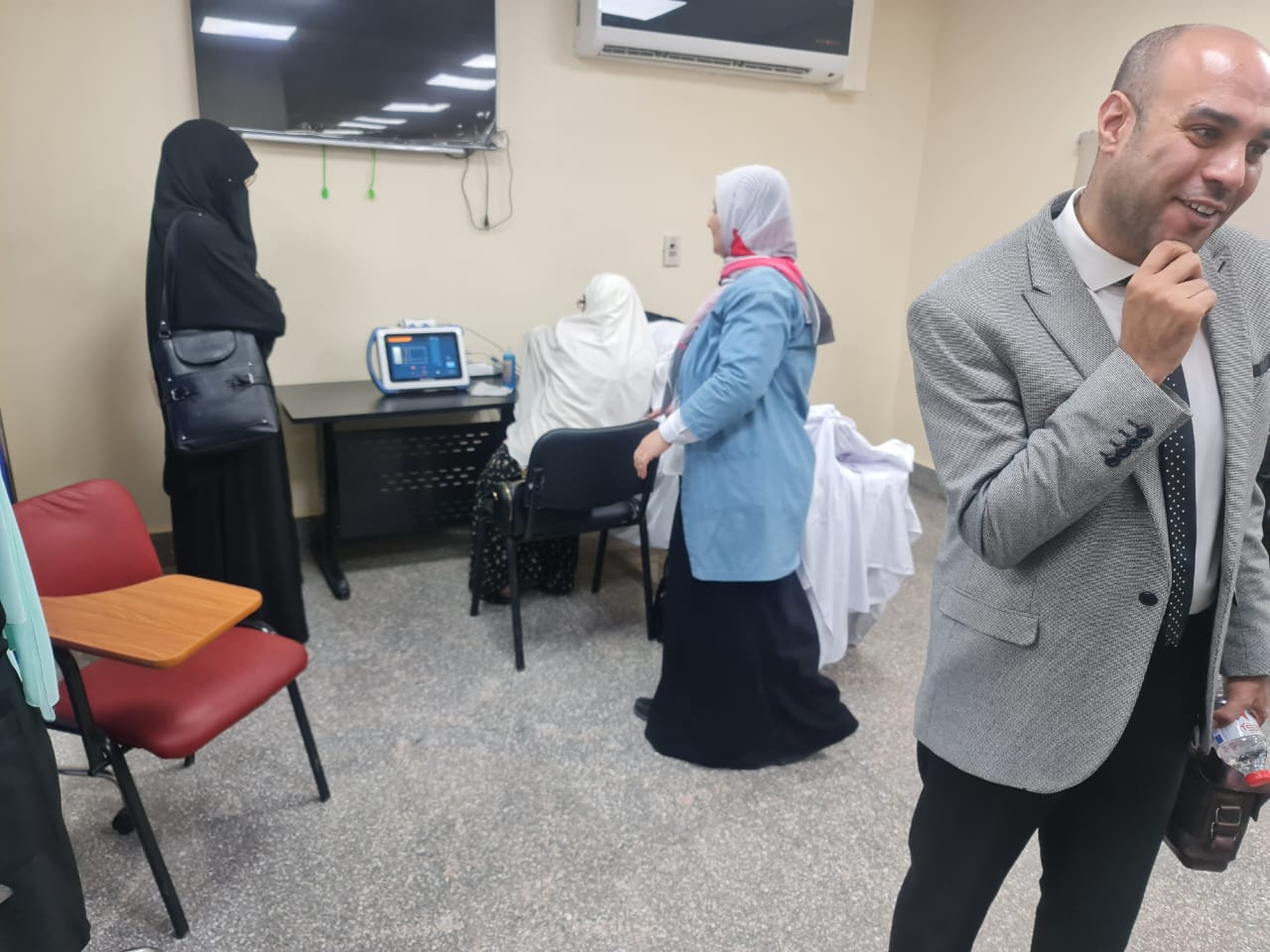 قام القسم بعمل ورشه عمل يوم 12-6-2023 عن الفيبروسكان بحضور اساتذه من اقسام الكبد والجهاز الهضمي والامراض المعديه طب الازهر فرع بنات وبنين واساتذه من القصر العيني وجامعه الفيوم والمنيا 
ورشه العمل كانت عن الفيبروسكان بعنوان  Fibroscan tips and tricks 
مع اداء محاضرات رائعه فيما يتعلق ب الكبد والدهني وطرق عمل الفيبروسكان
كما قامت د- اسماء احمد ابراهيم بكر مدرس بالقسم باداء محاضره عن الفيبروسكان من حيث اهميته وطرق تشغيله
4
ALAZHAR UCHID 2023
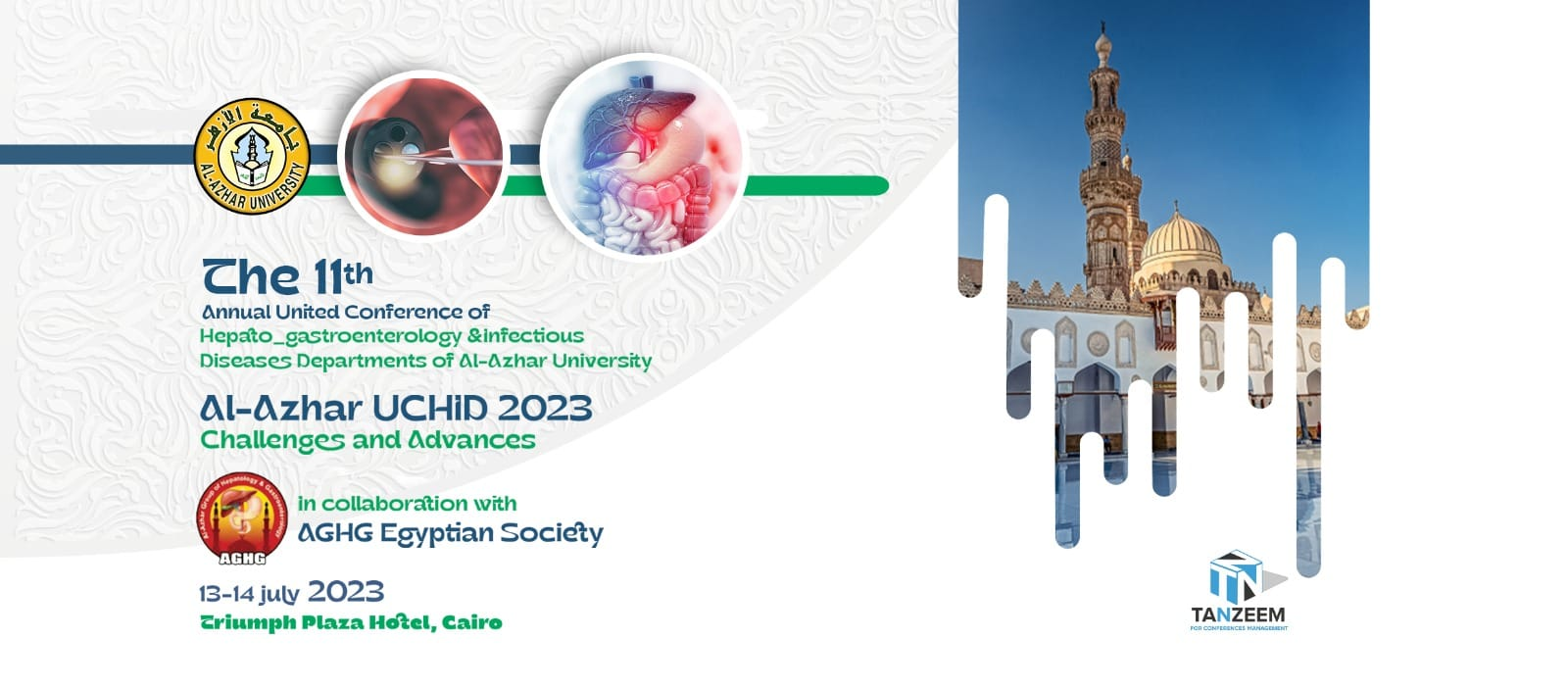 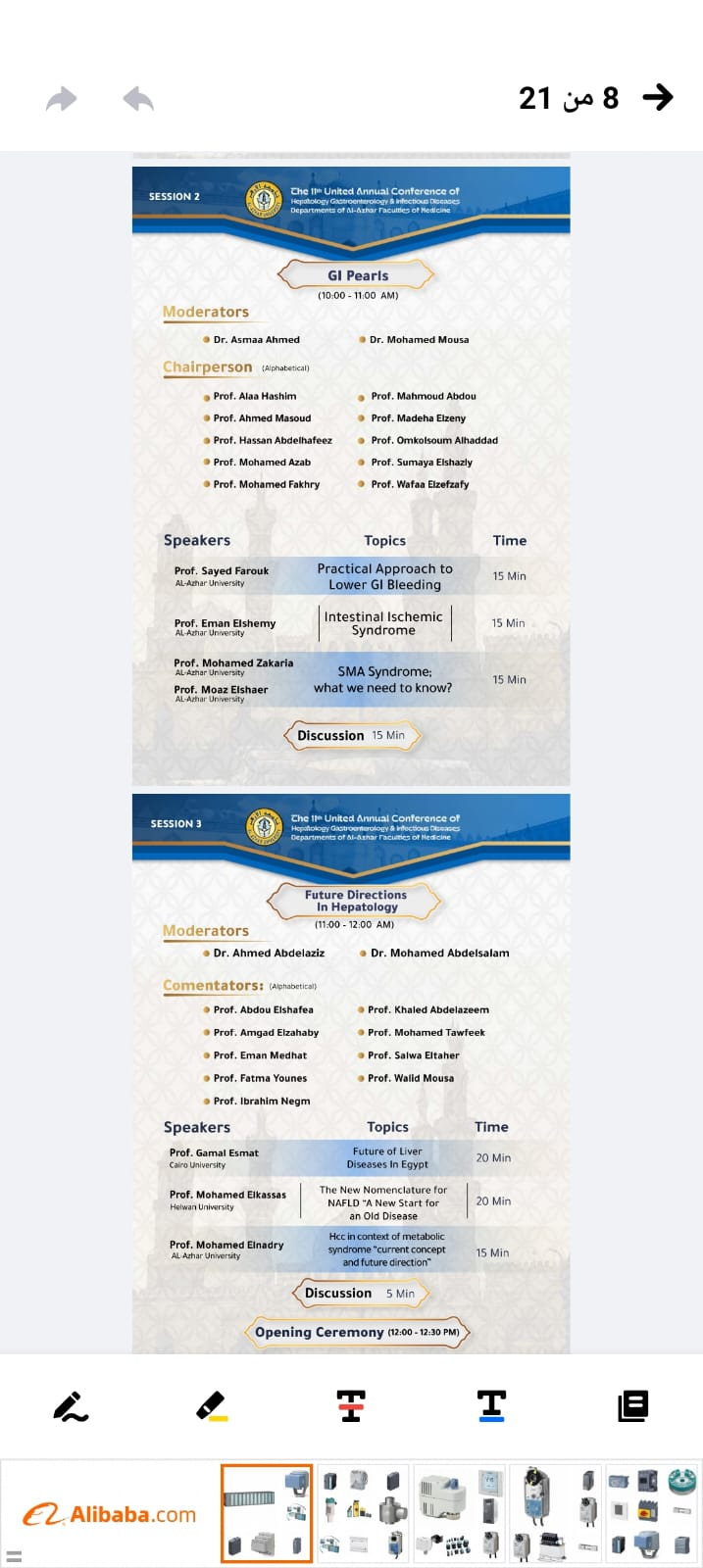 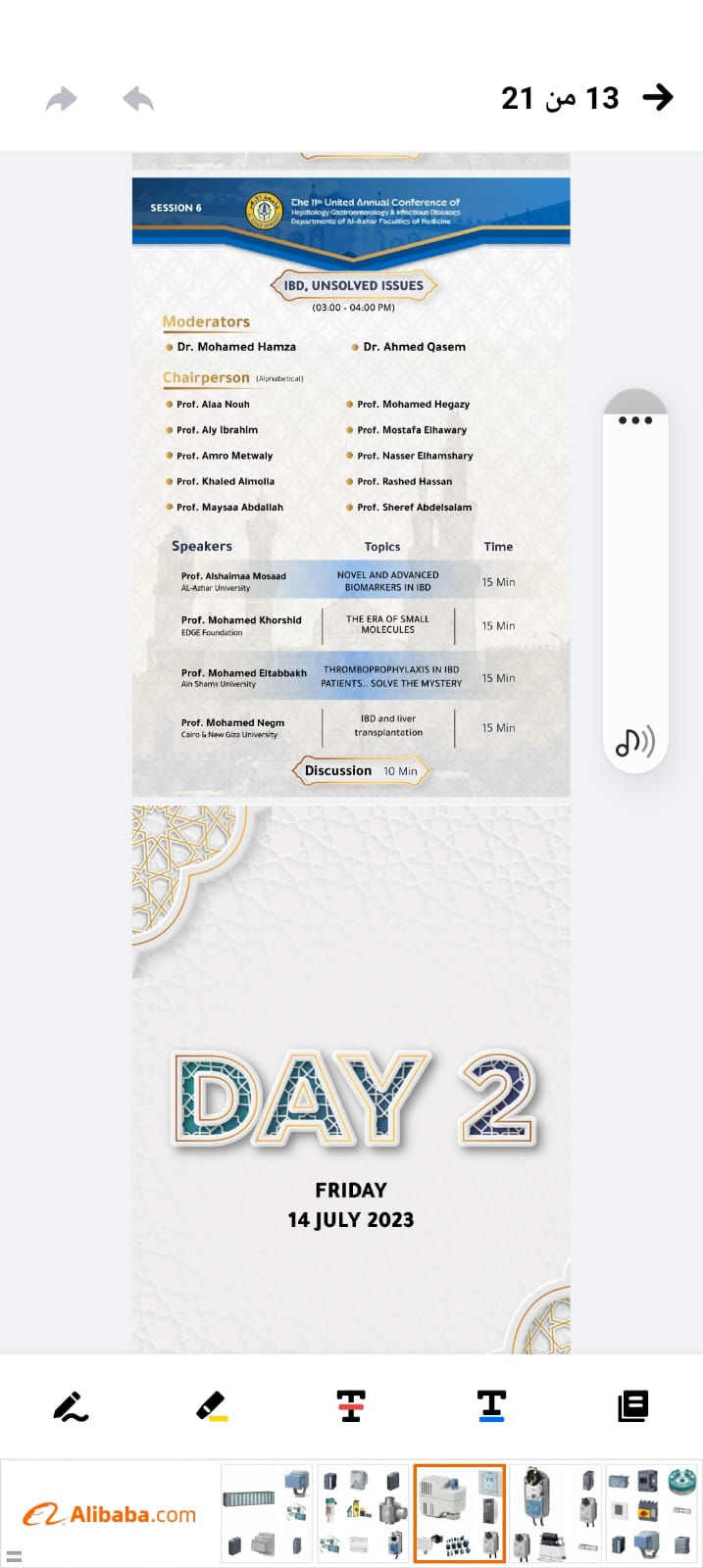 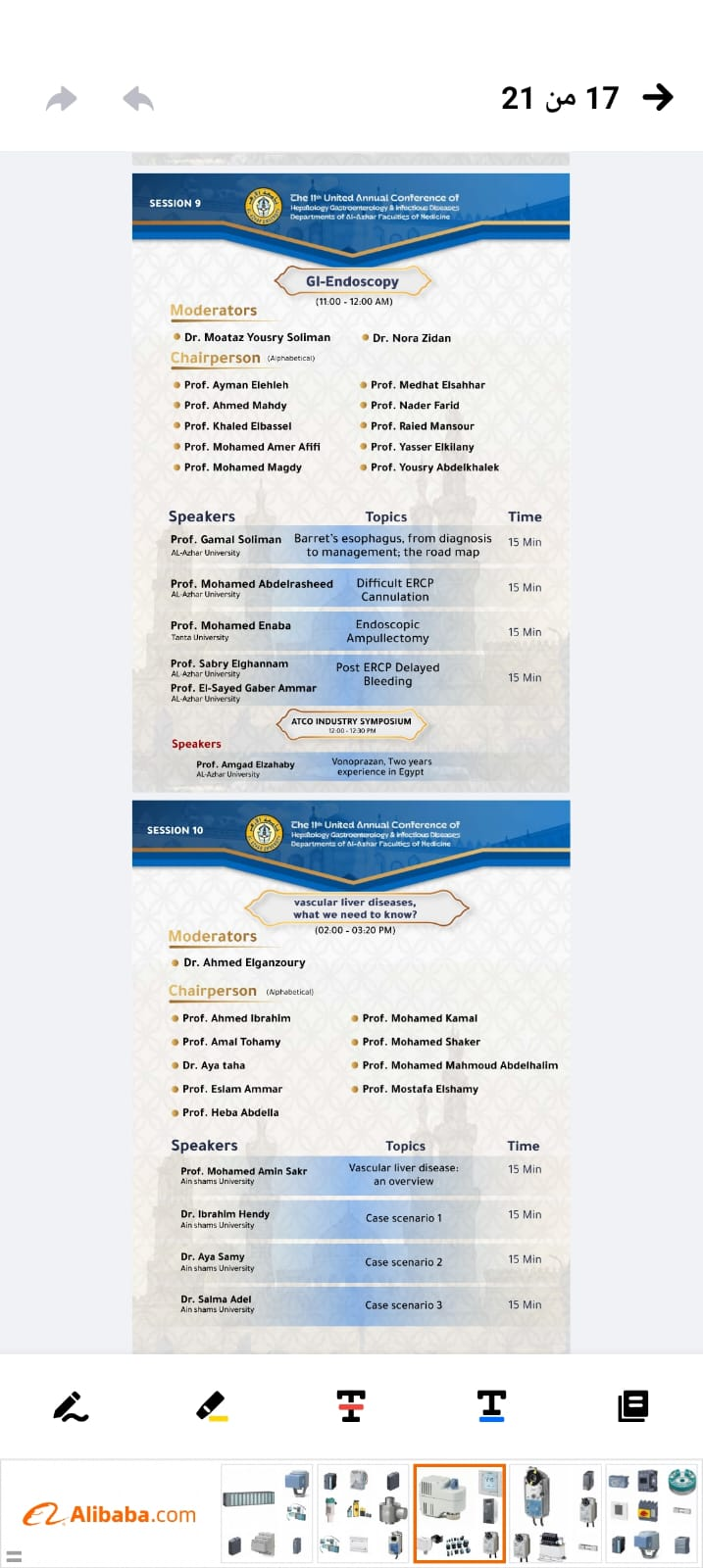 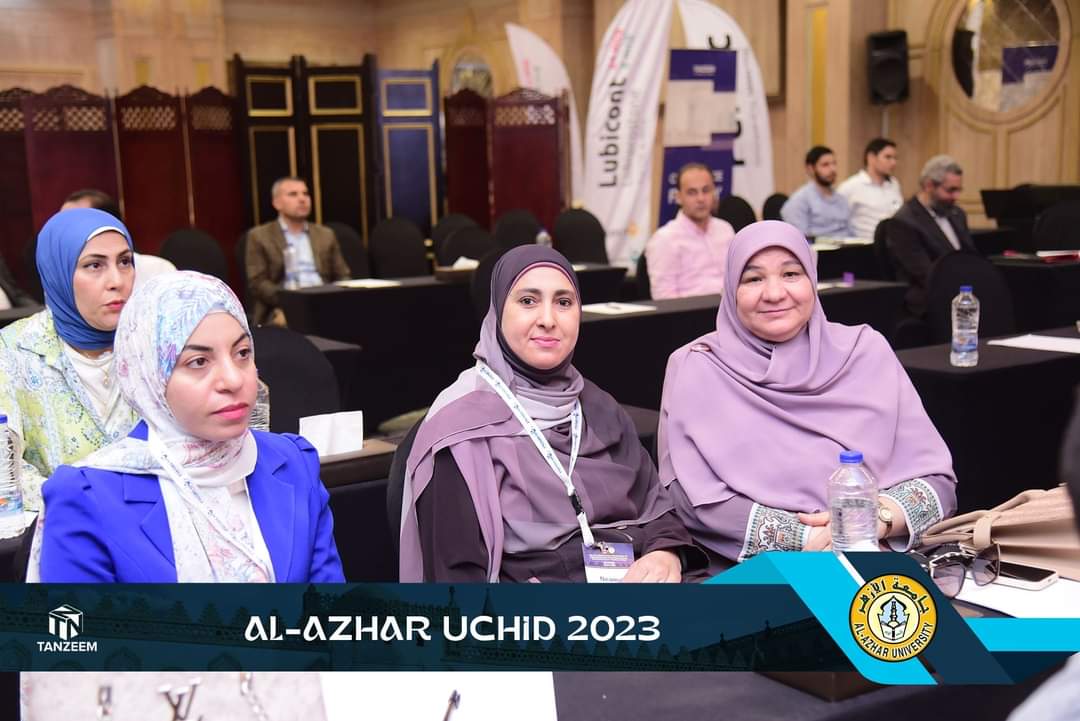 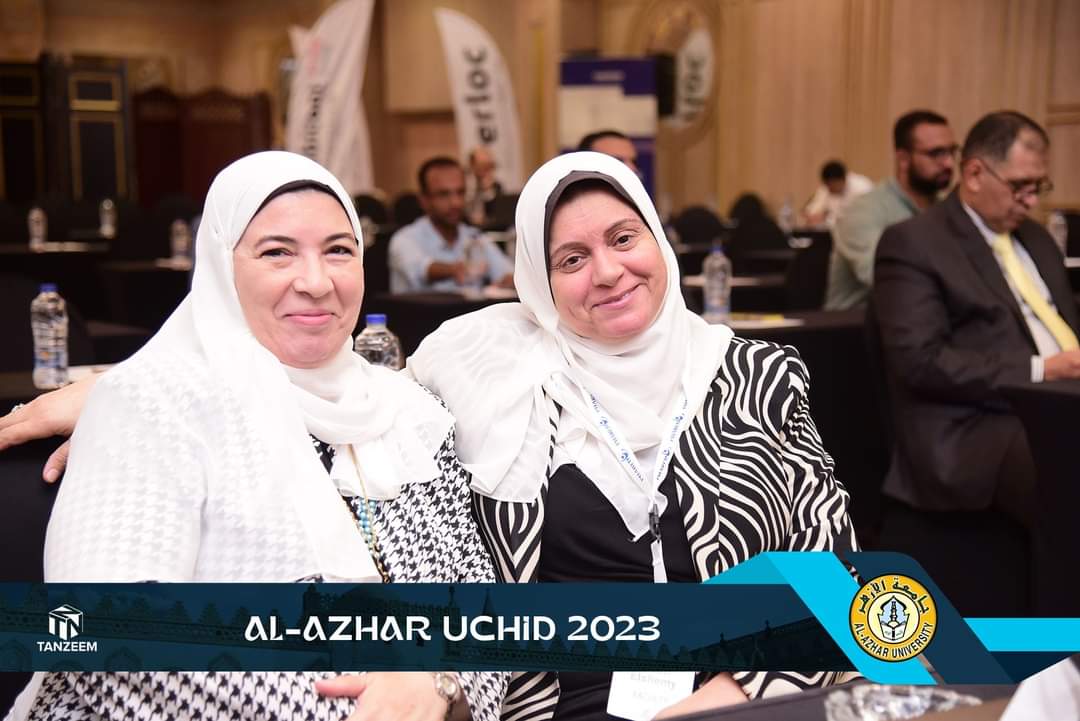 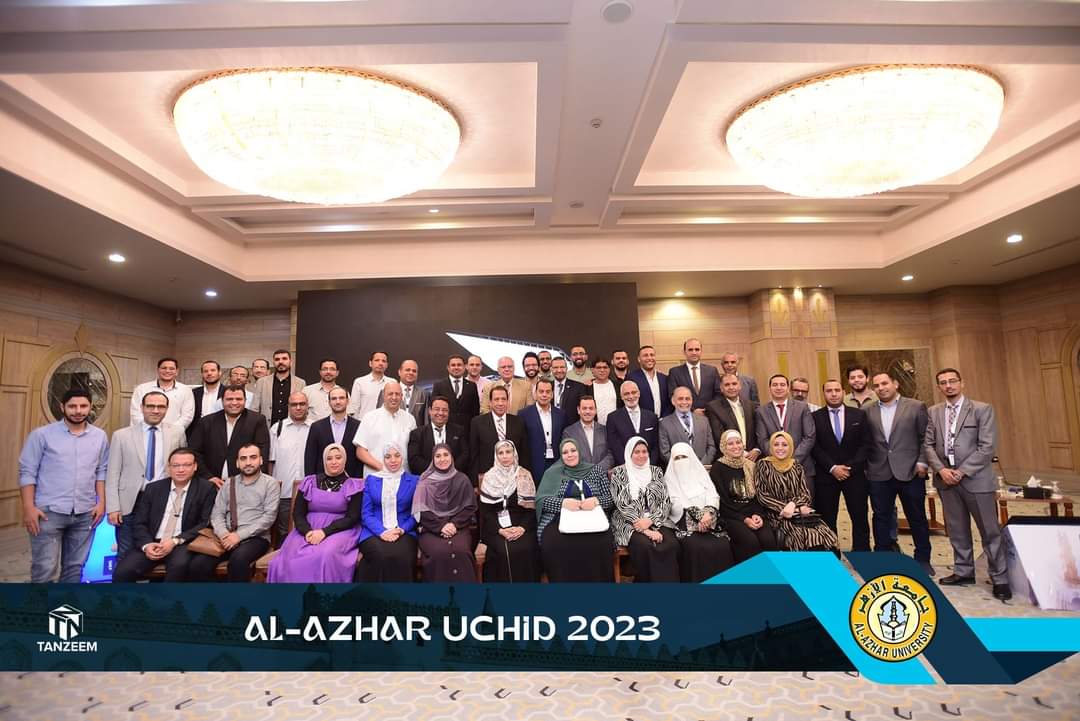 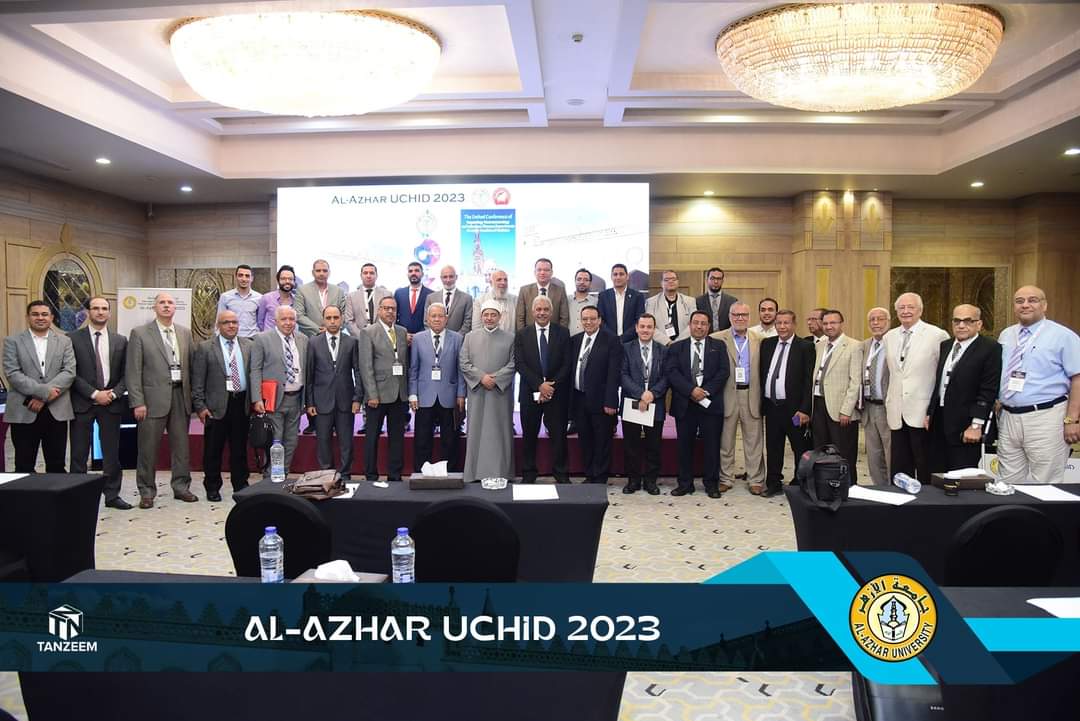 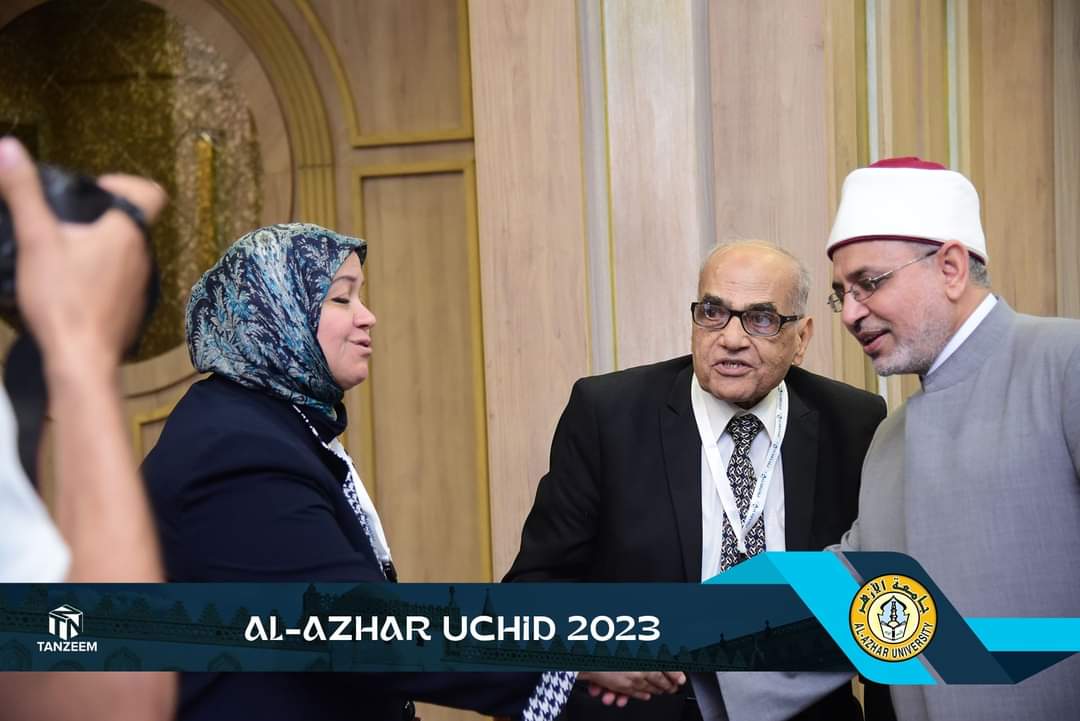 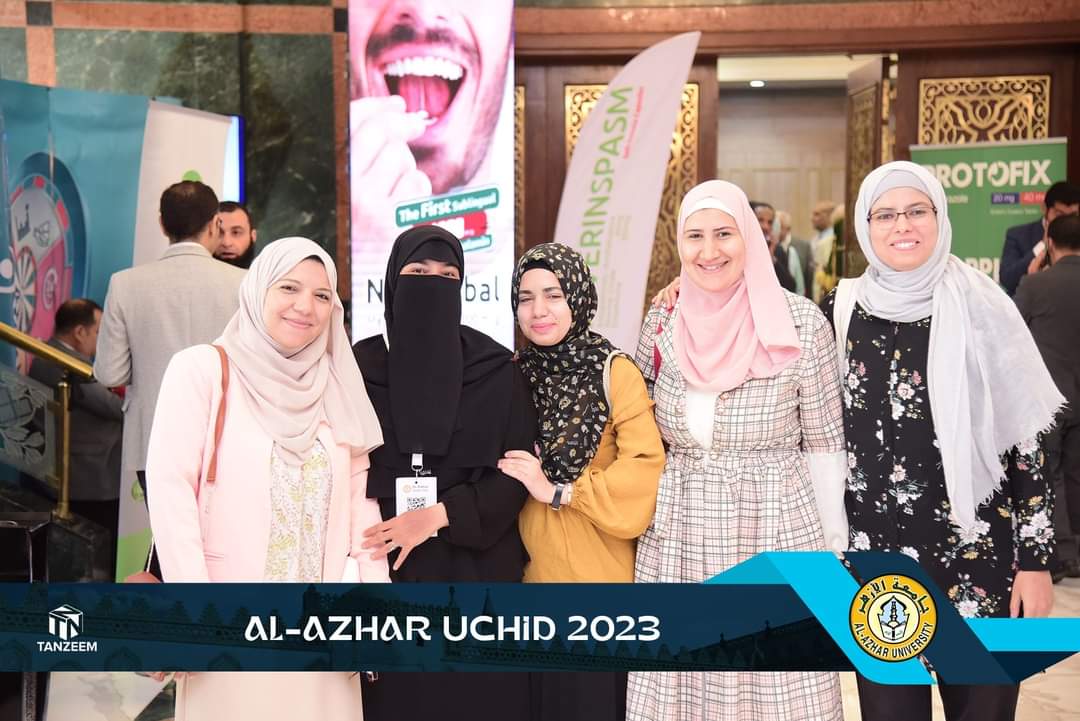 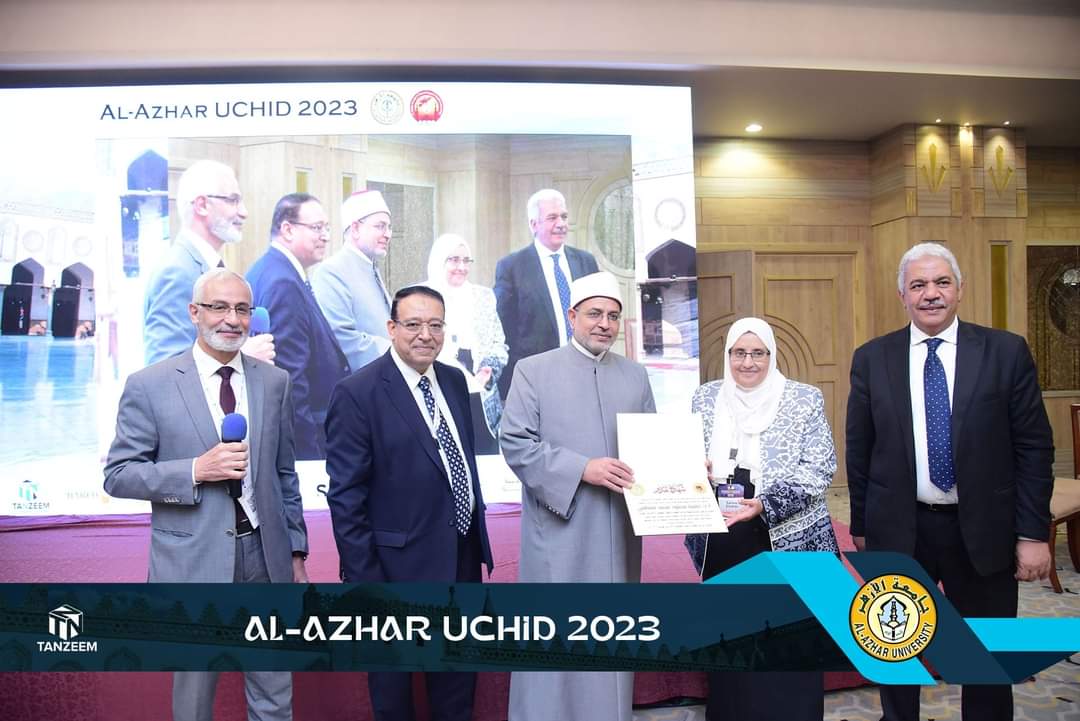 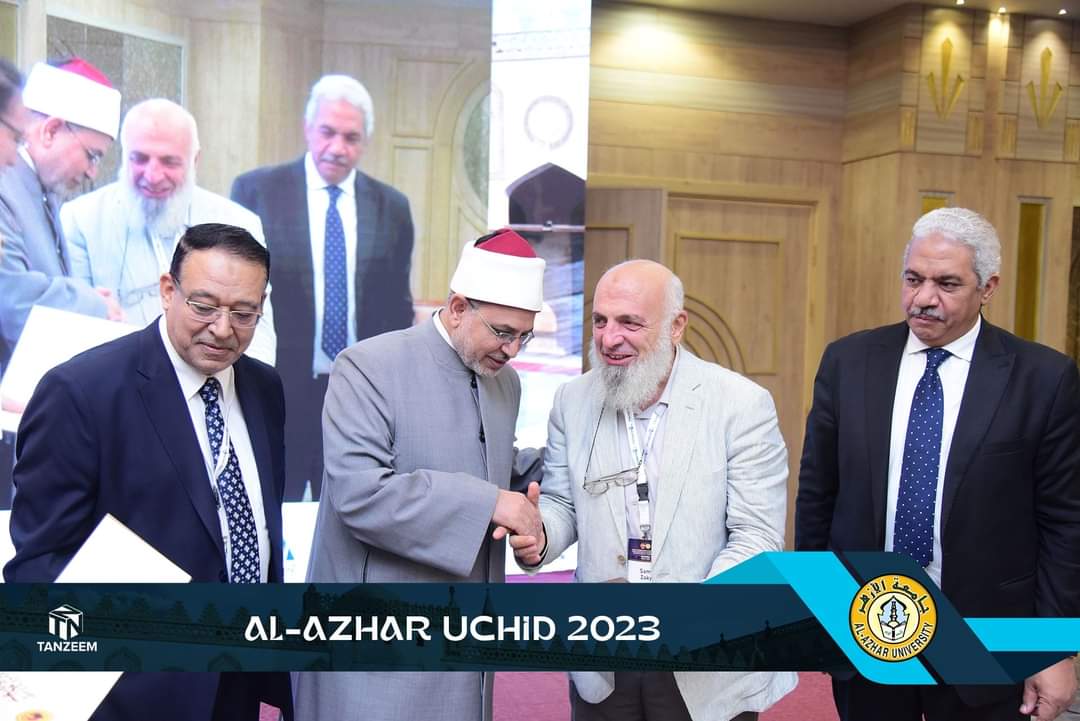 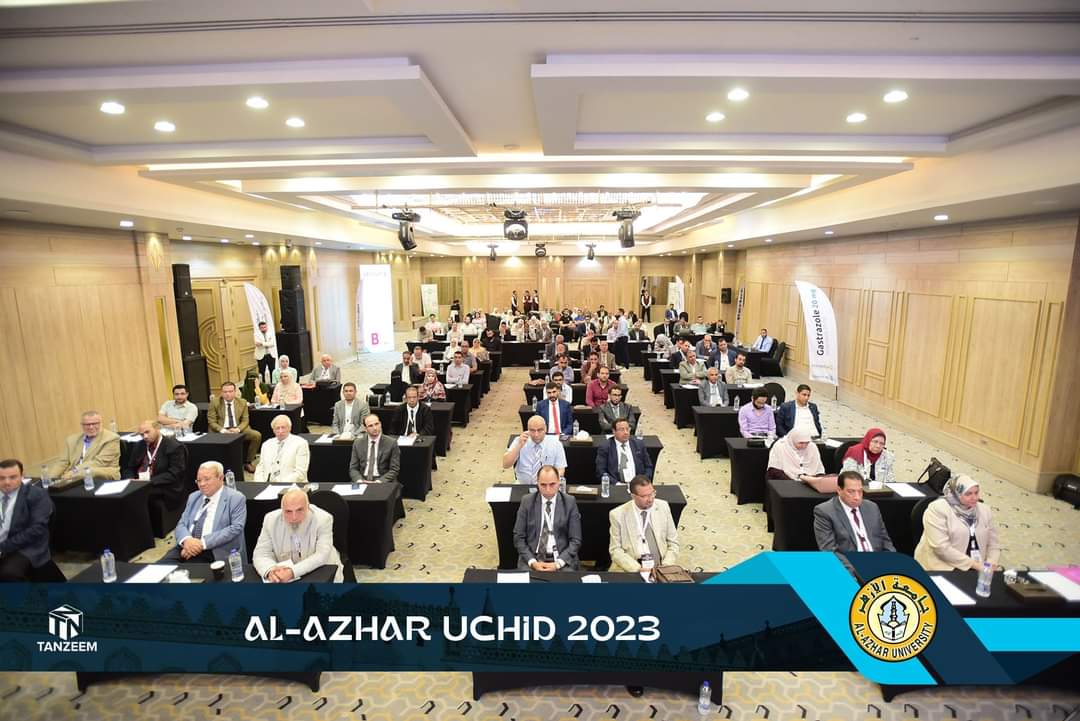 حضر المؤتمر الموحد للازهر المنعقد بتاريخ 13و14-7-2023نخبه من الاساتذه من مختلف الجامعات الازهر بنين وبنات وفرع دمياط واسيوط وعين شمس والقصر العيني وحلوان  
مع مخلتلف المحاضرات لكل ما هو جديد في مجال امراض الكبد والجهاز الهضمي والامراض المعديه ومنها محاضره اد ايمان الشيمي استاذ بالقسم و دنعمات عبدالمجيد استاذ مساعد بالقسم ودالشيماء مسعد استاذ مساعد بالقسم 
كما قام كلا من سياده رئيس الجامعه و سياده النائب بتكريم عدد من الاساتذه بالقسم علي حسن عملهم ومجهوداتهم المتالقه ومنهم اد سلوي الطاهر استاذ ورئيس القسم وادسميه الشاذلي استاذ الكبد والجهاز الهضمي
5
مخاطر ارتفاع درجات حراره الجو وطرق الوقايه منها
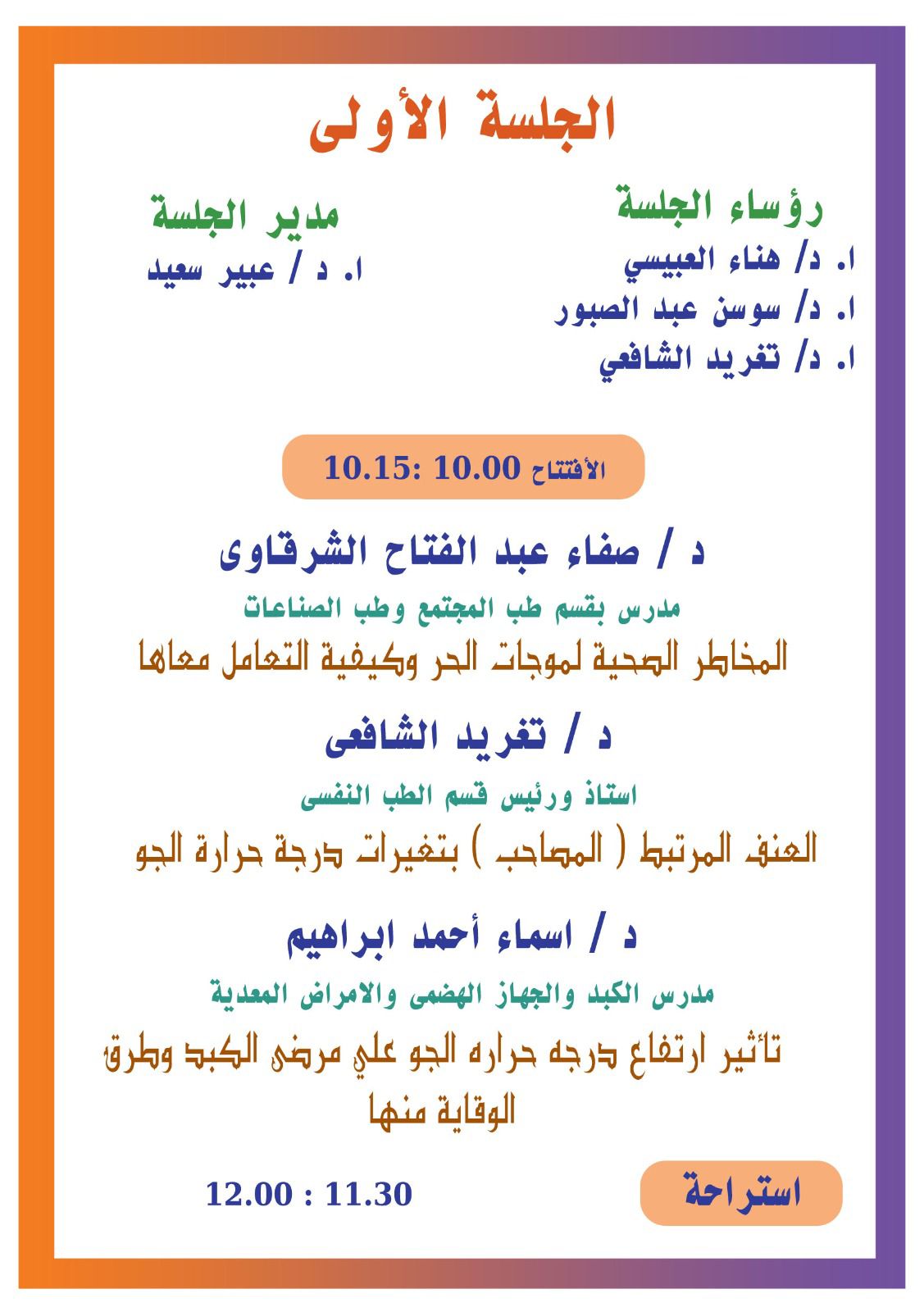 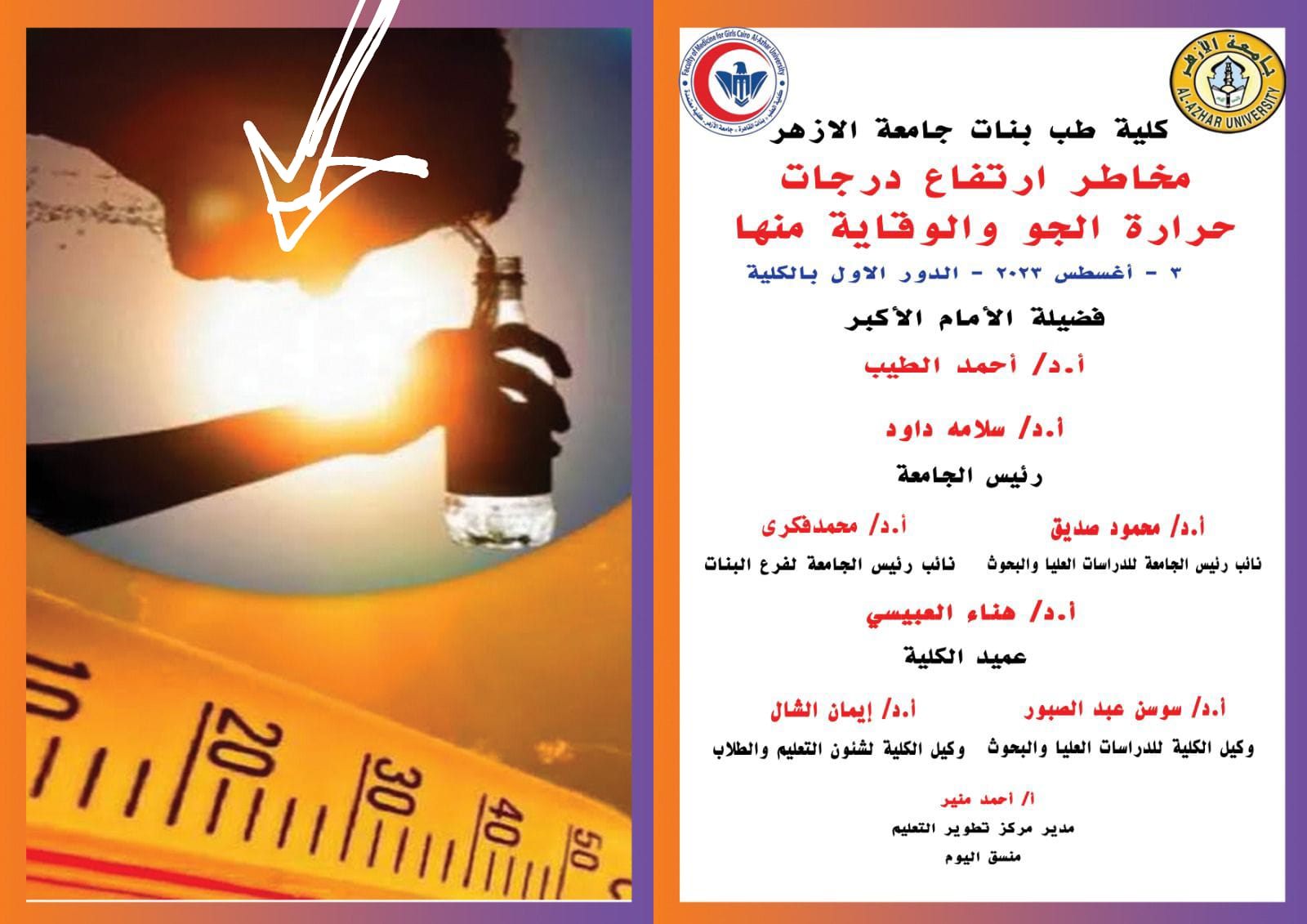 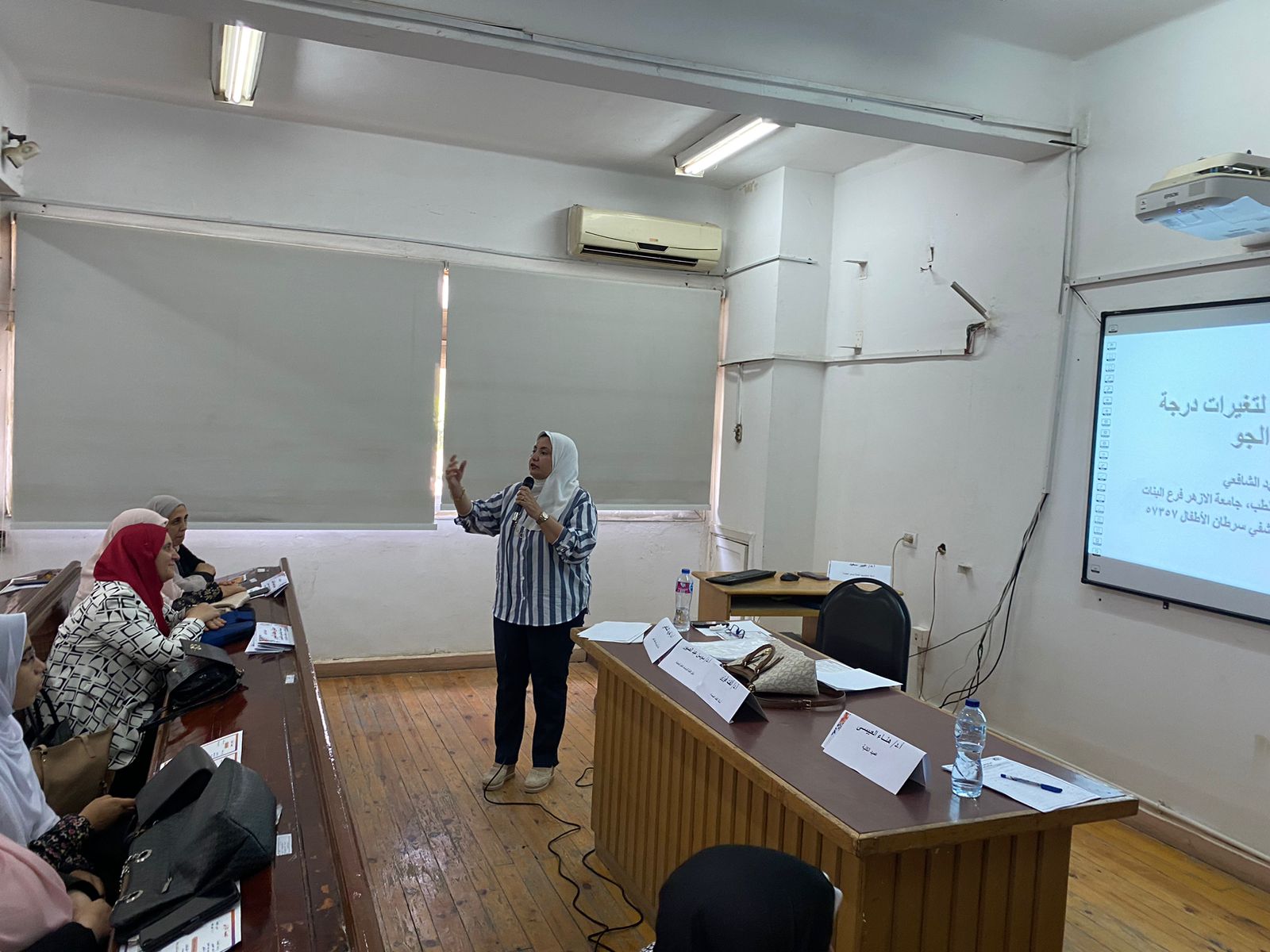 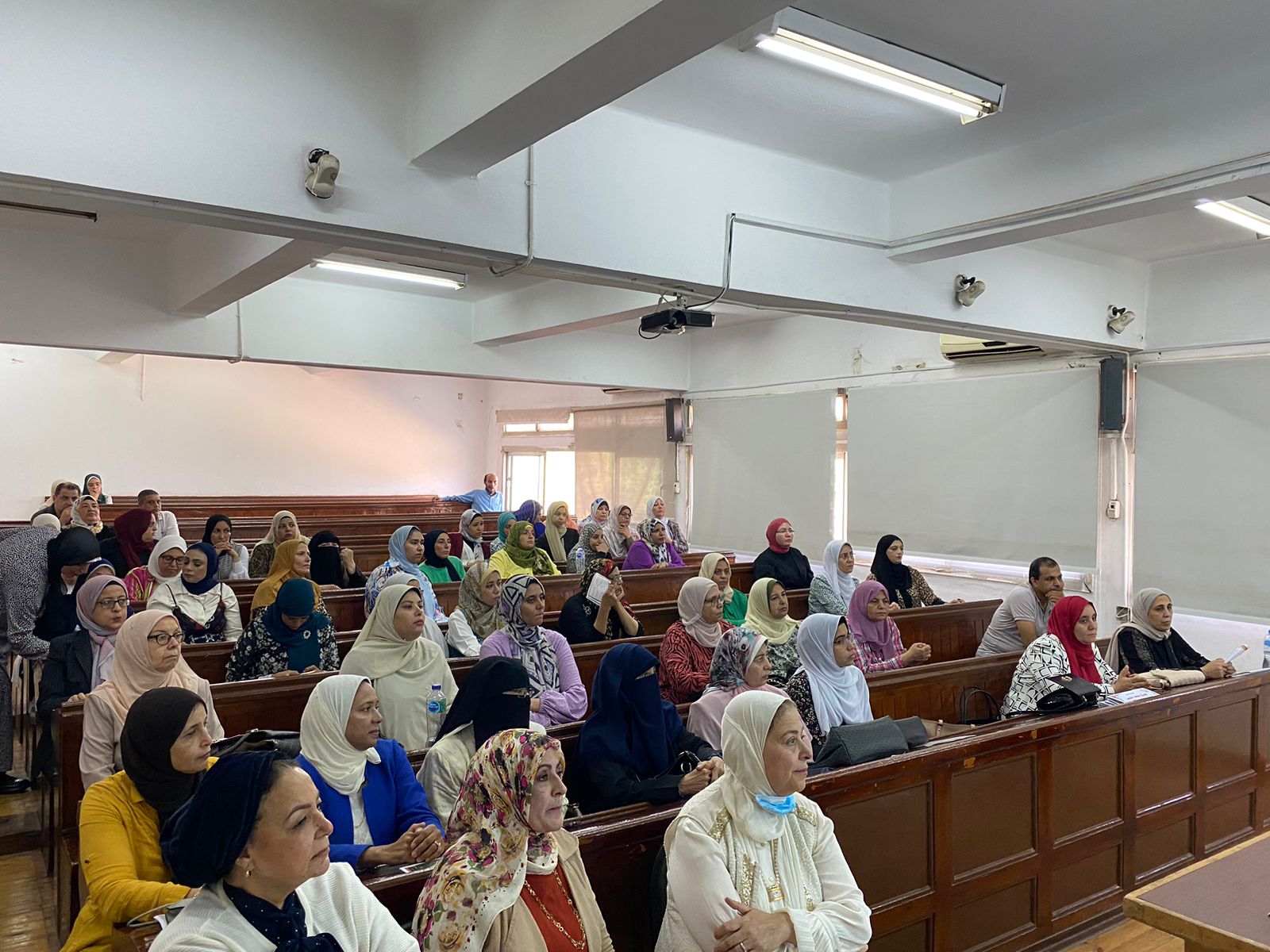 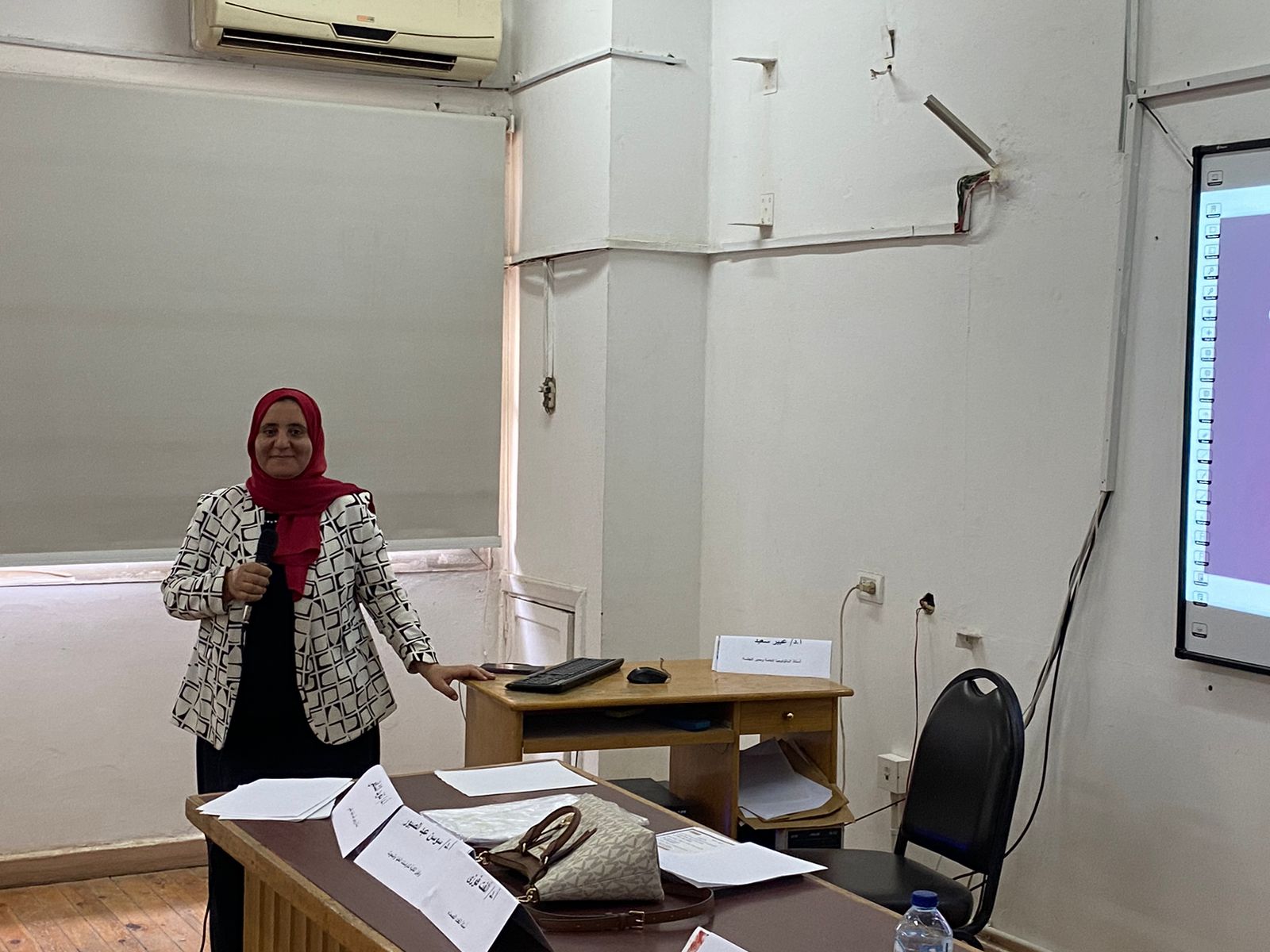 شاركت الطبيبه –داسماء احمد ابراهيم بكر المدرس بالقسم  في هذا اليوم العلمي المنعقد في الكليه بتاريخ  3-8-2023 وقامت بالقاء محاضره عن تاثير ارتفاع درجه حراره الجو علي مرضي الكبد وطرق الوقايه منها 
بحضور سياده العميده ادهناء العبيسي ووسياده الوكيله اد سوسن عبد الصبور مع حضور اساتذه من مختلف الاقسام والموظفين بالكليه
6
THE EGYPTIAN  MAFLD RESEARCH GROUP ANNUAL MEETING
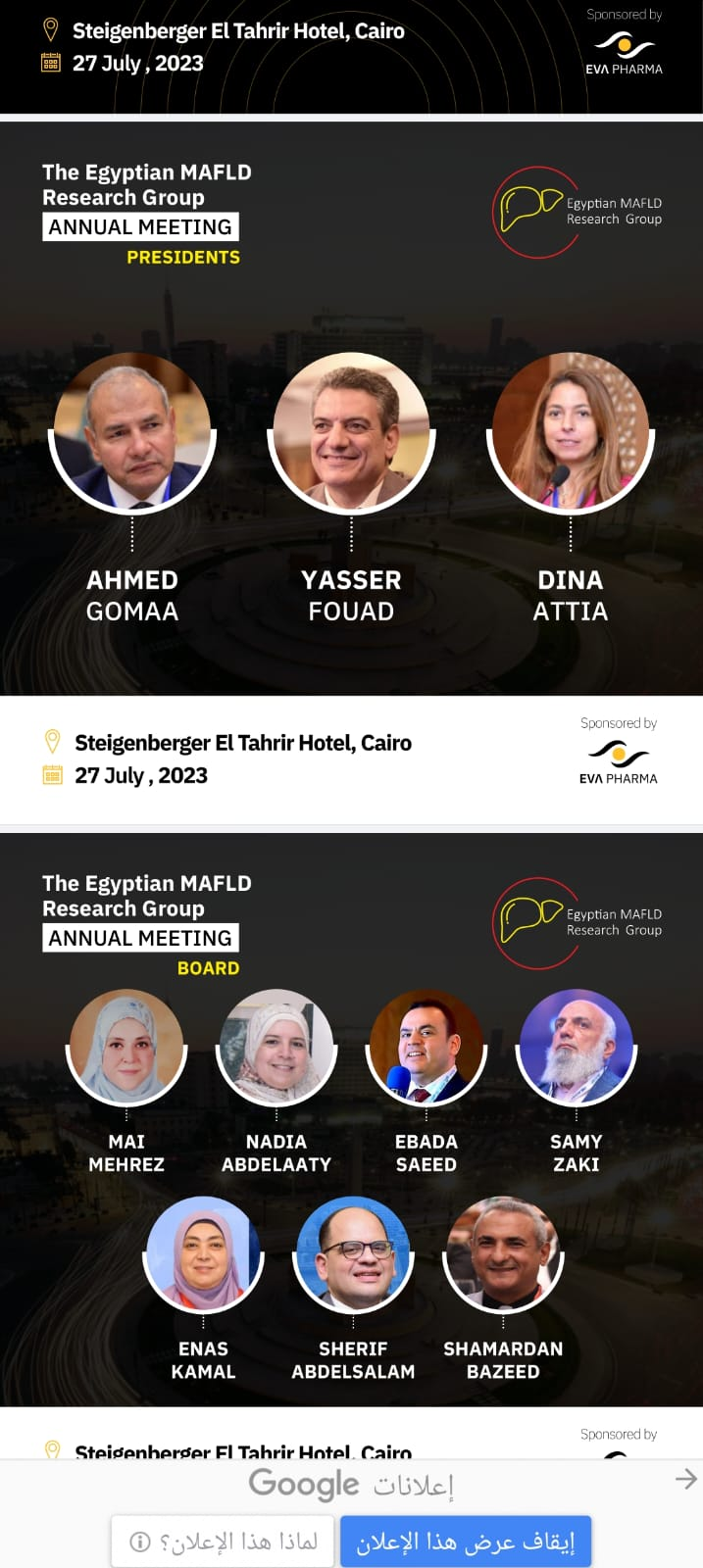 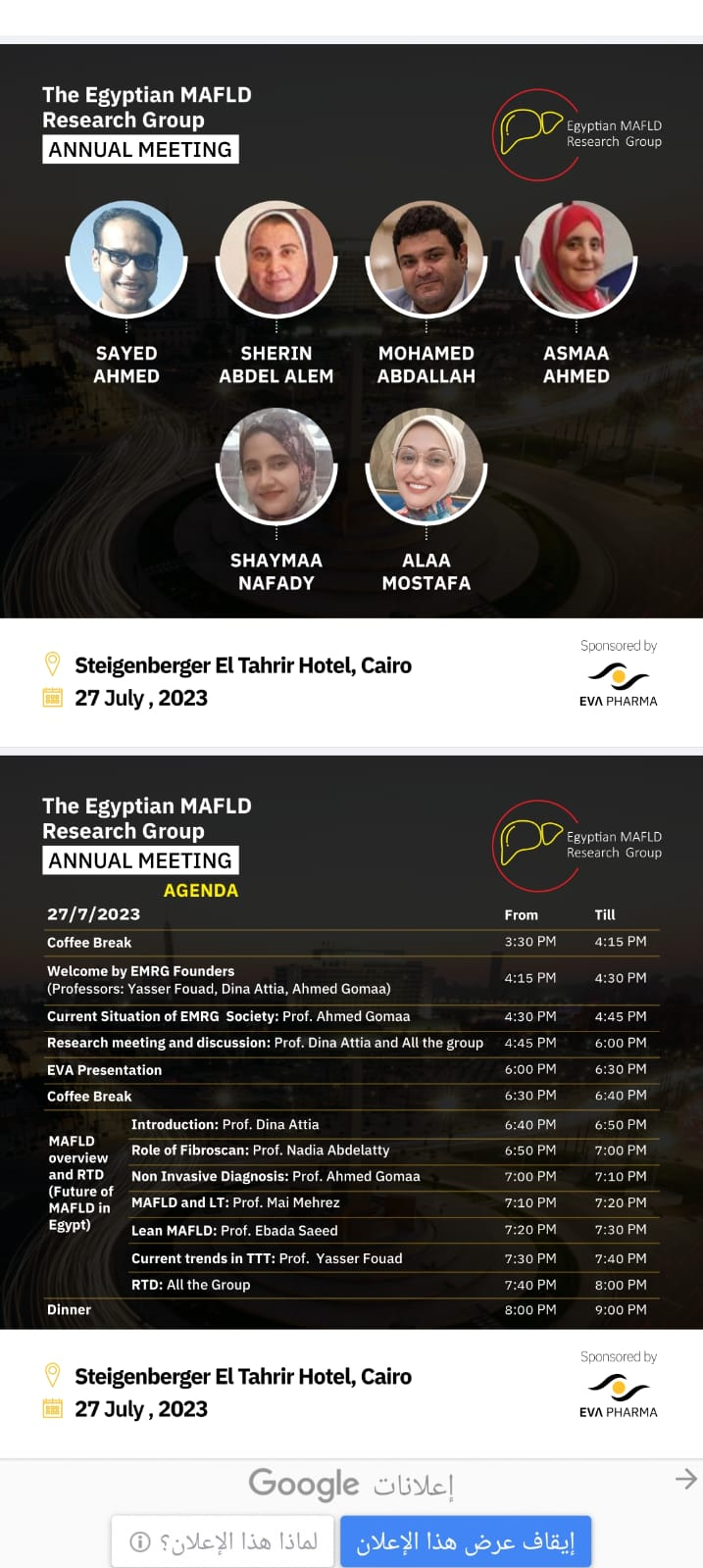 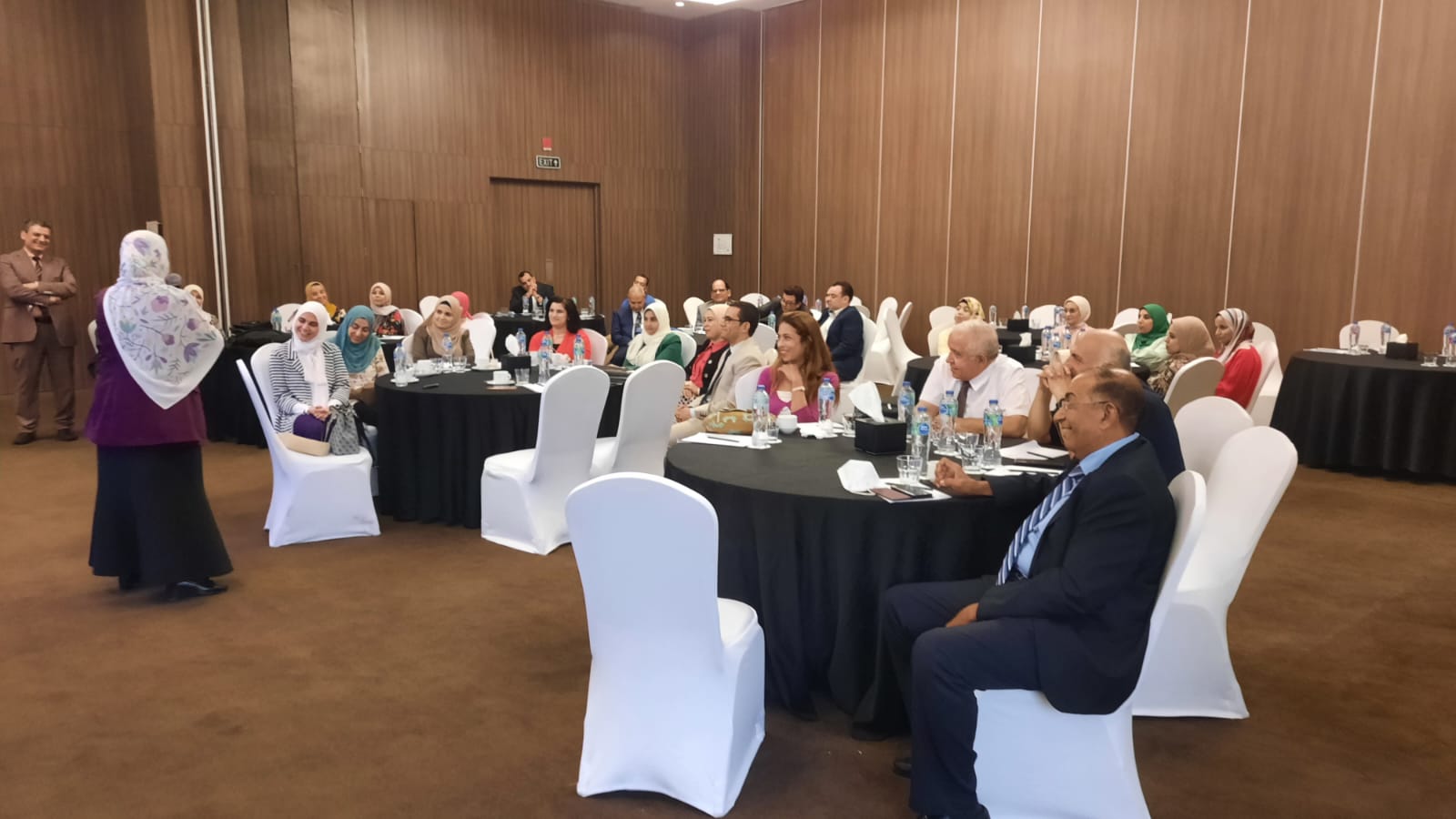 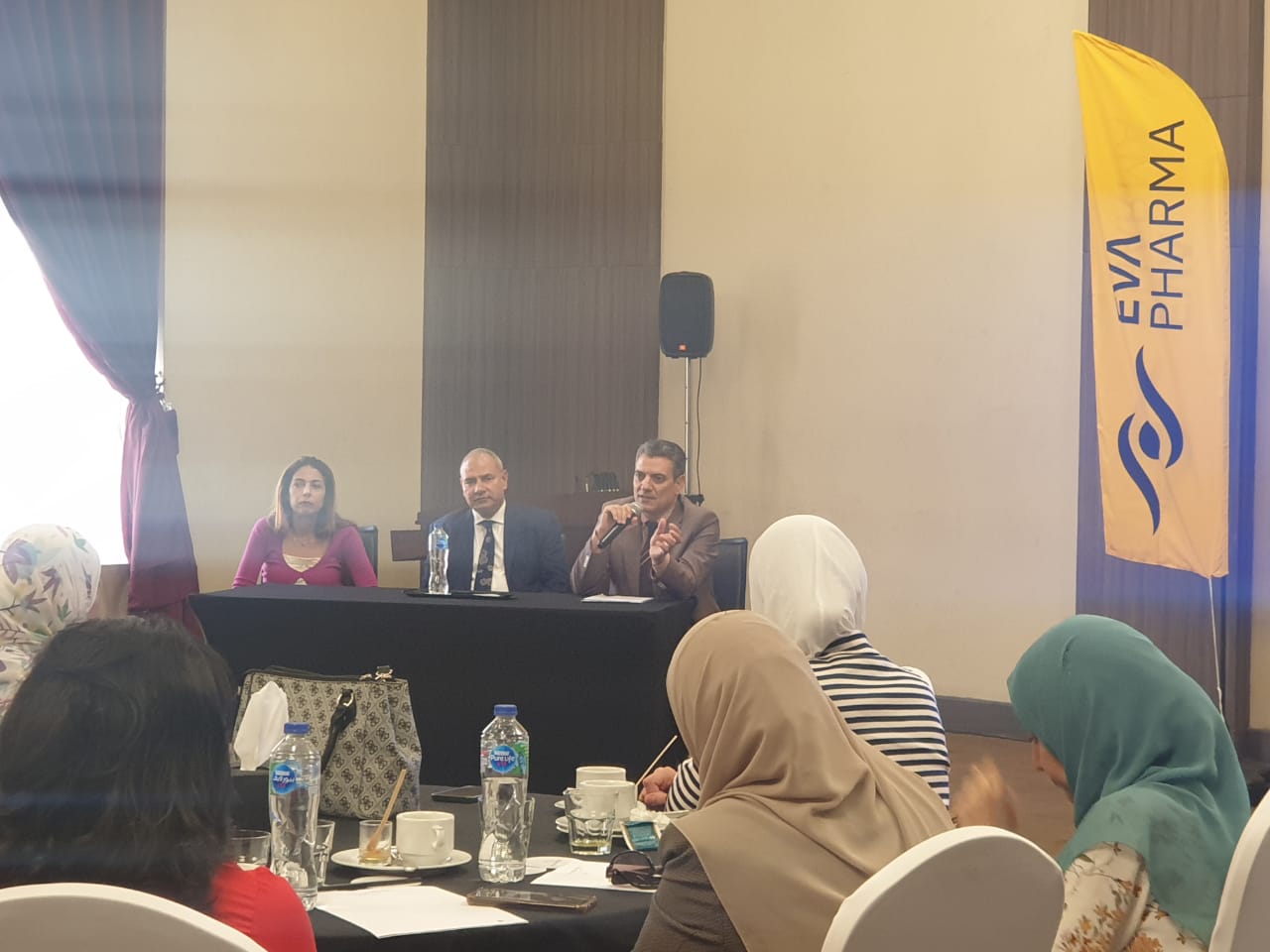 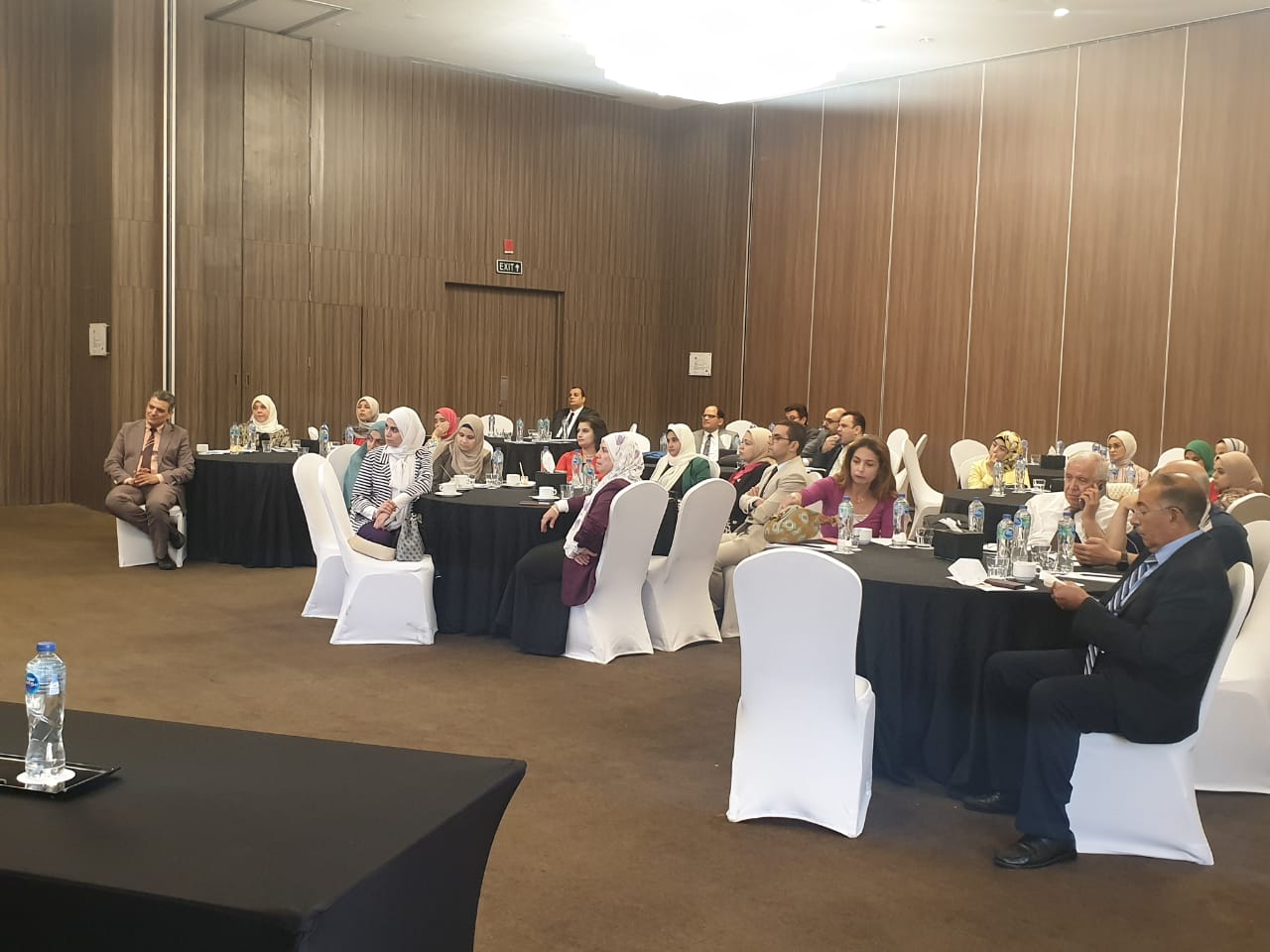 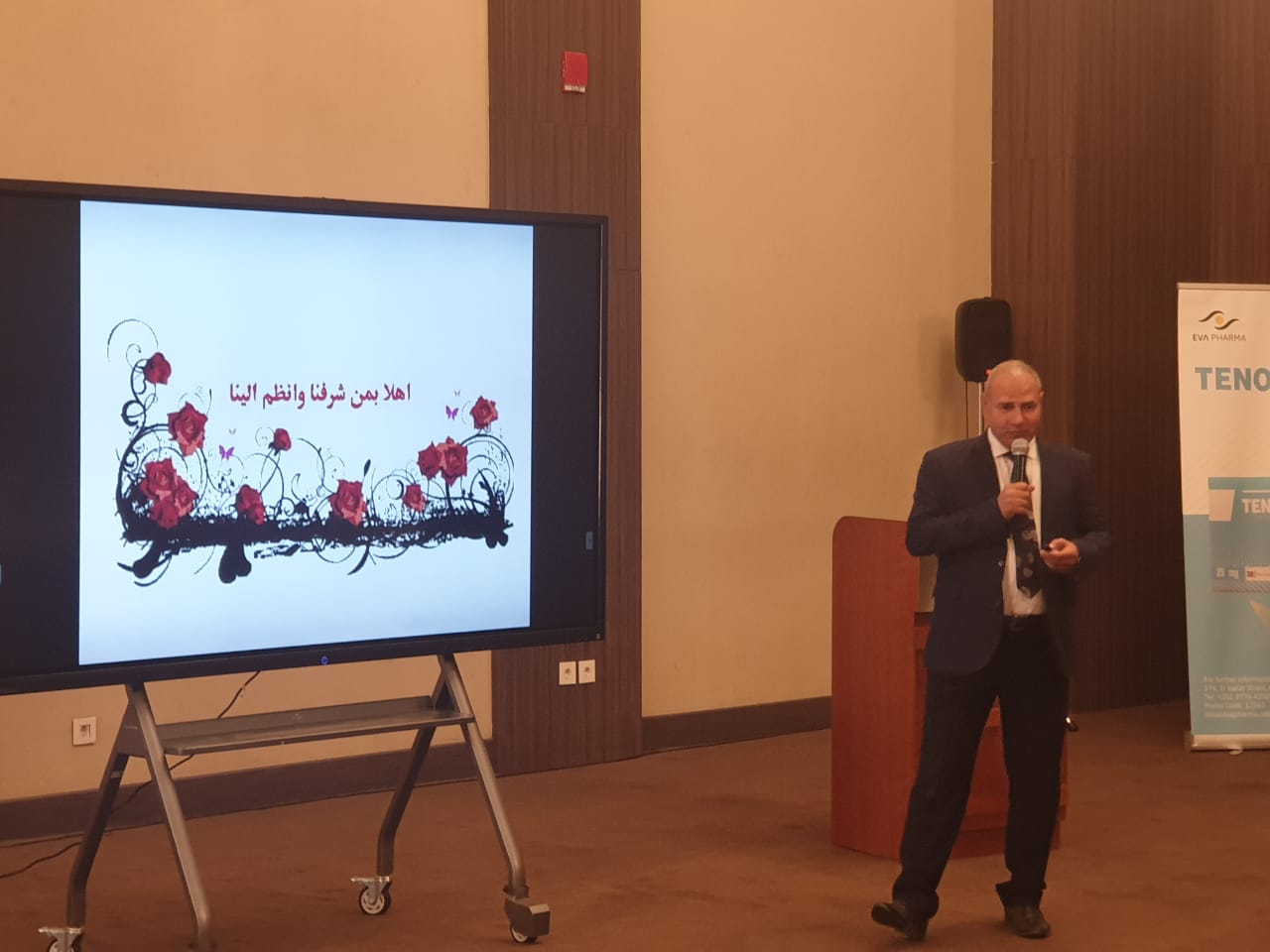 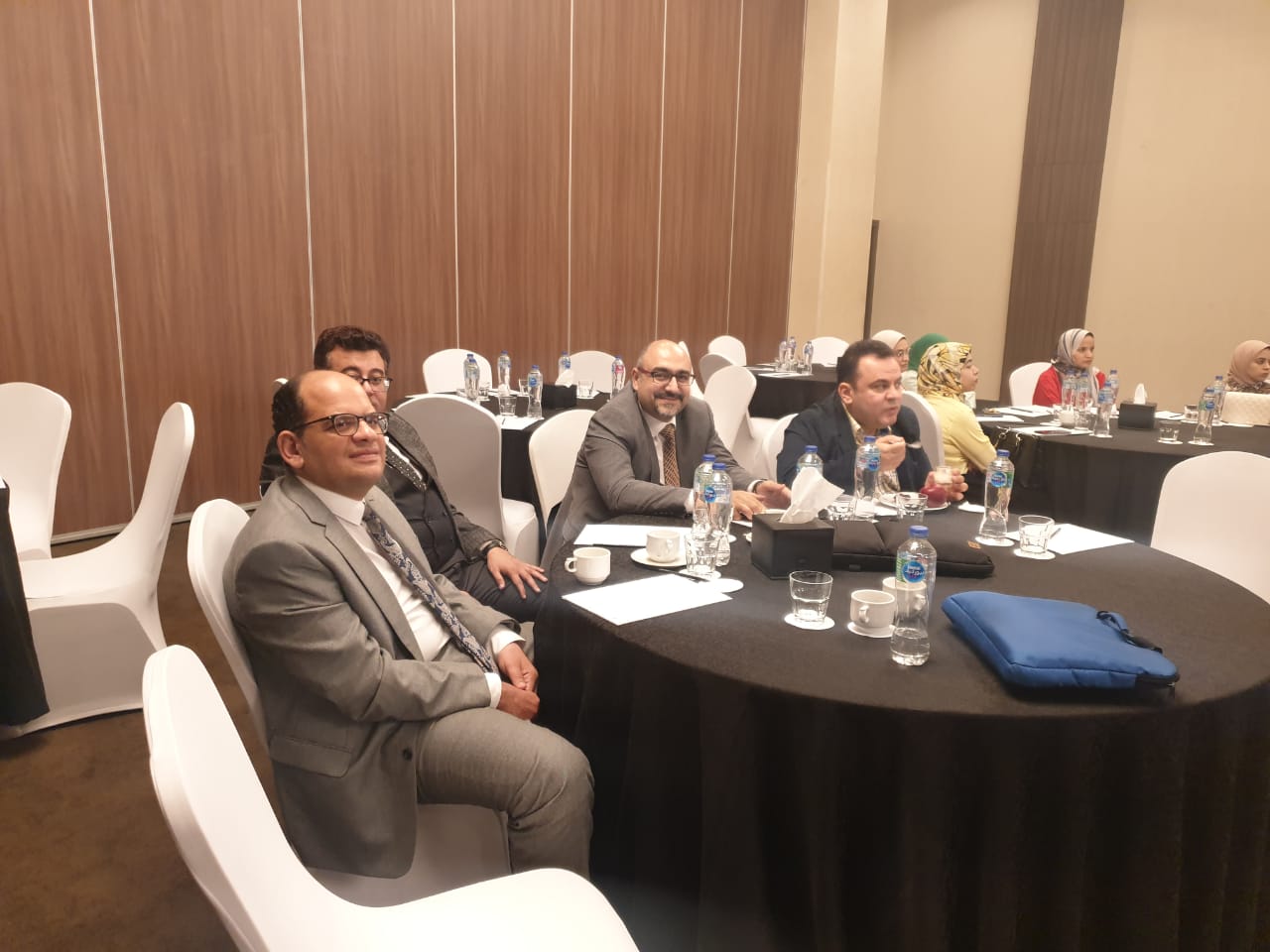 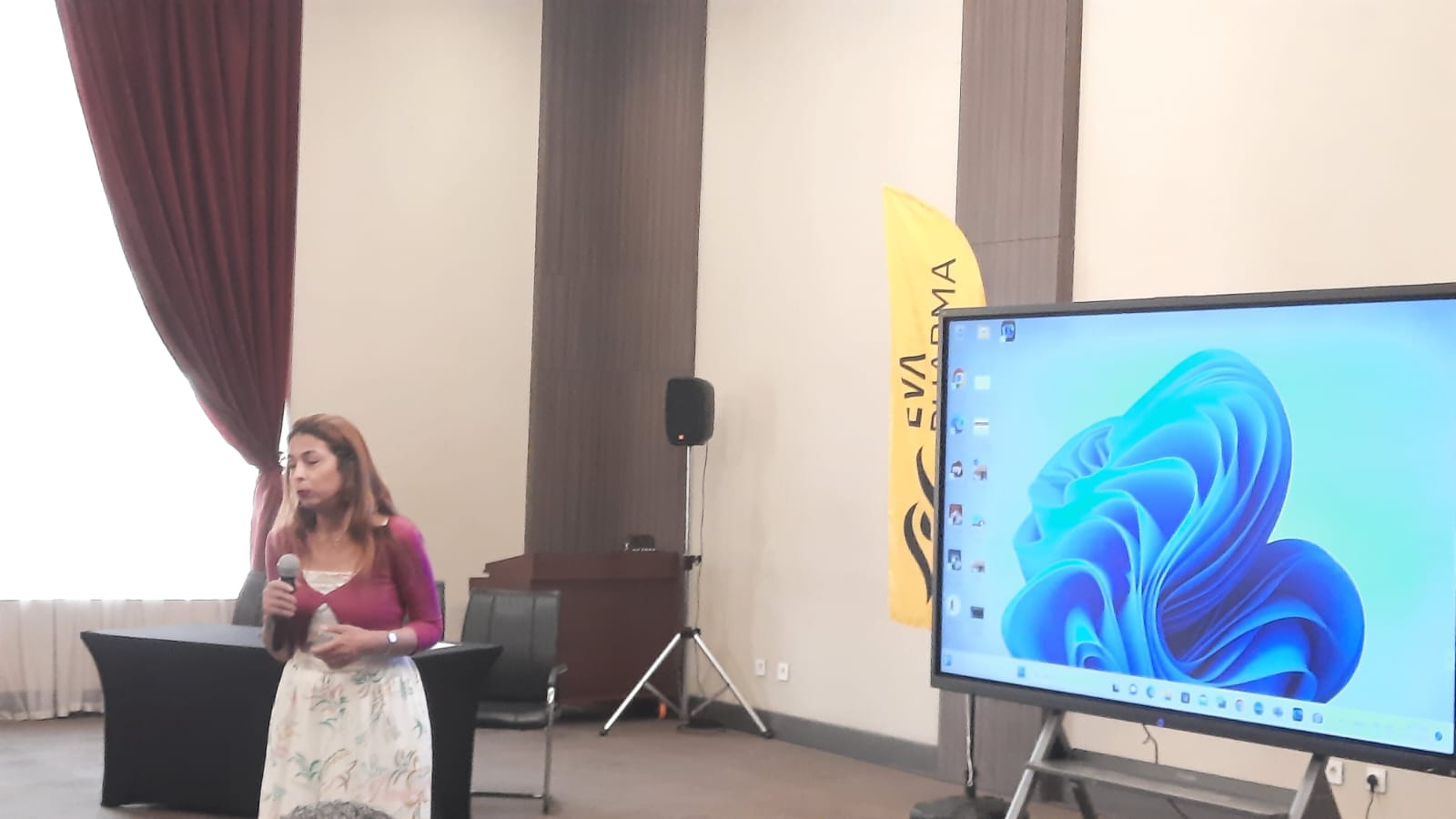 شارك كلا من اد سامي زكي استاذ بقسم الكبد والجهاز الهضمي والامراض المعديه وداسماء احمد ابراهيم بكر المدرس بالقسم ضمن فعاليه المجموعه المصريه  EMERG الخاصه لابحاث الكبد الدهني يومي  27و28-7-2023
7
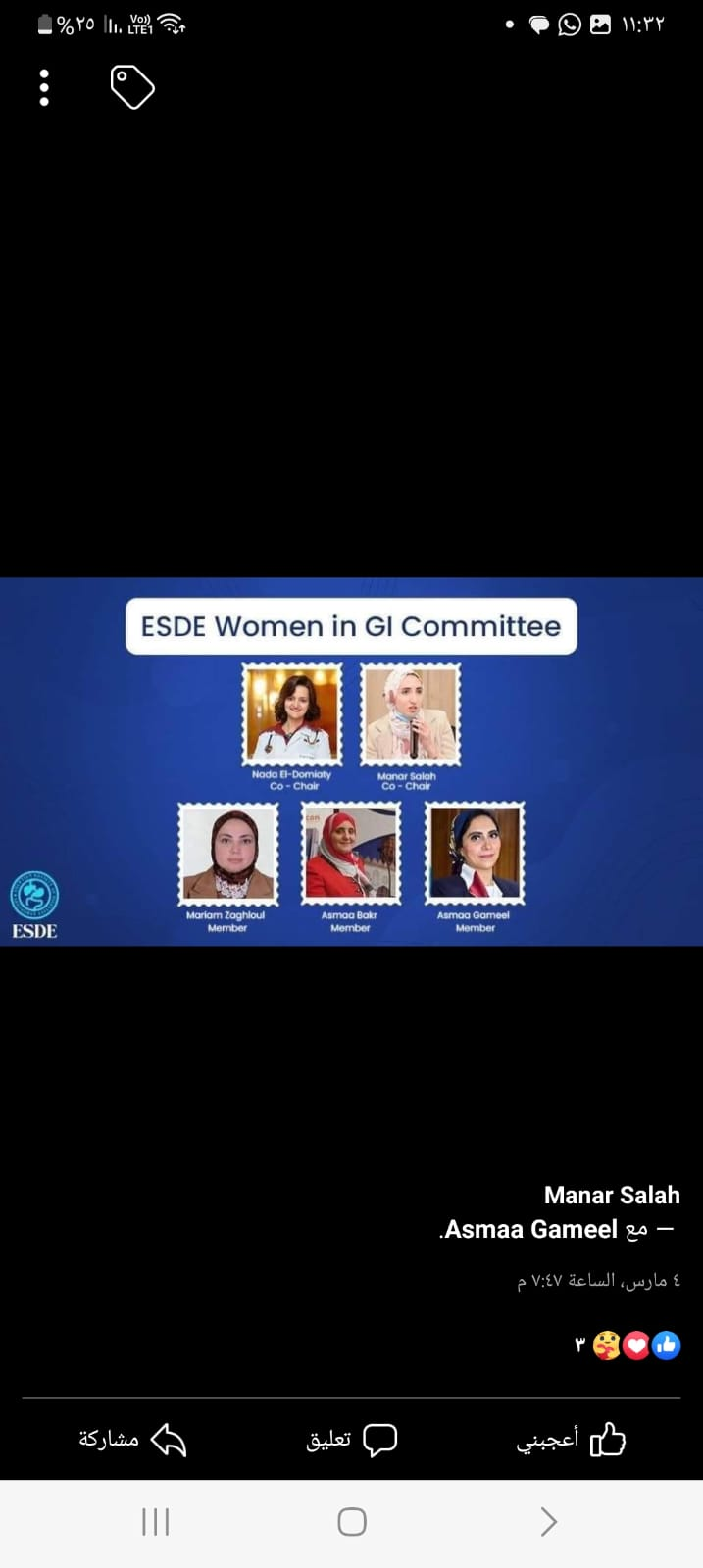 تمت المشاركه ضمن جمعيه المناظير الخاصه ب WOMEN من قبل داسماء احمد ابراهيم  مدرس بالقسم 
ESDE WOMEN IN GI COMMITTEE